Curso de Ciências Biológicas
Disciplina BMI-296 – Imunologia básica
Celulas, orgaos e tecidos do sistema imune
AULA 1
Alessandra Pontillo
Lab. Imunogenetica/Dep.Imunologia/ICB/USP
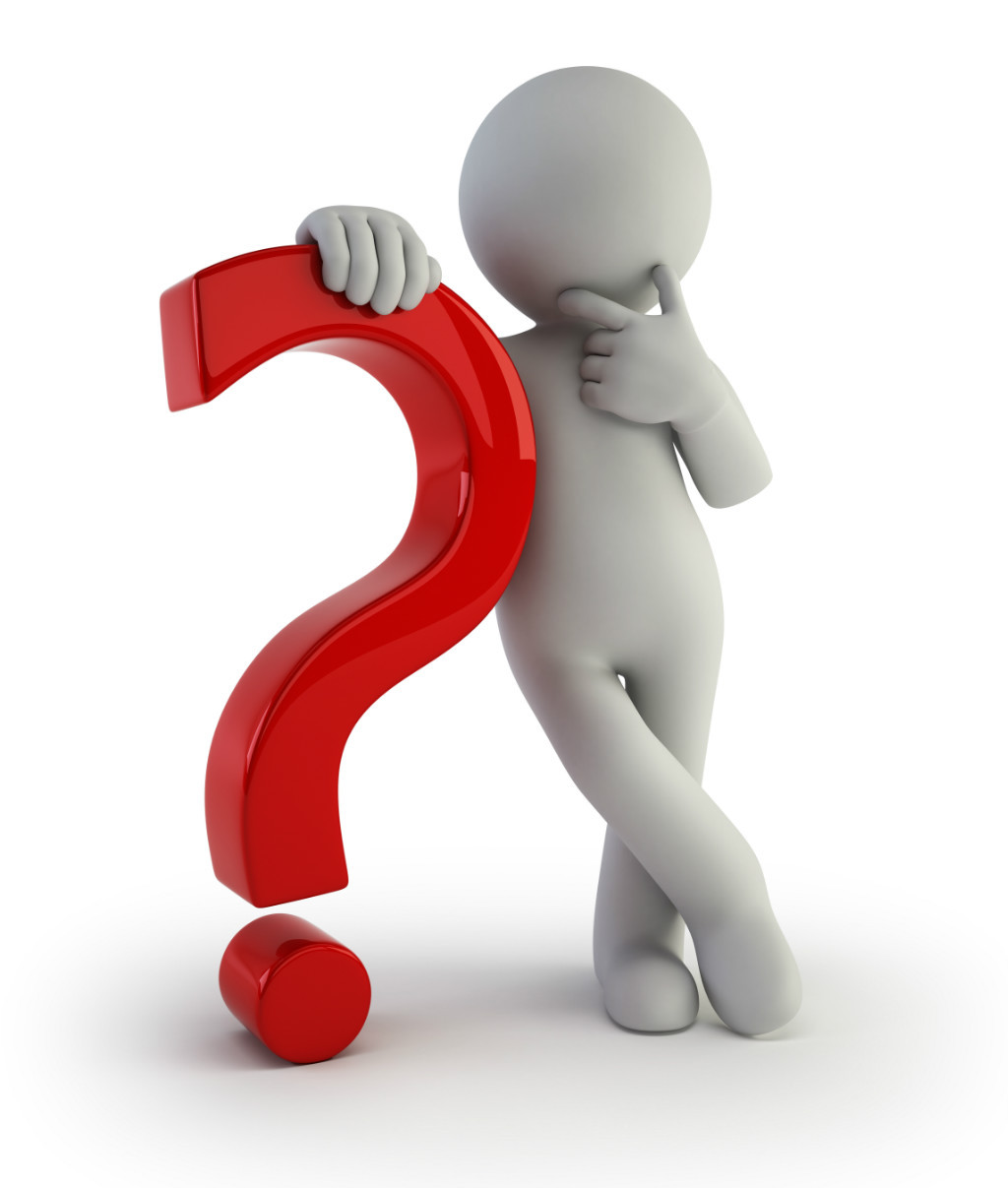 O que è imunidade?
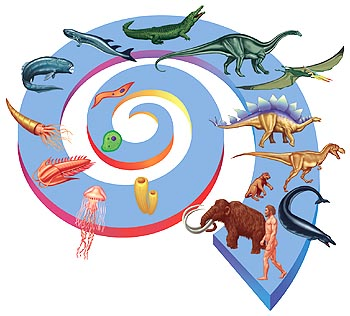 Como os organismos sobrevivem 
(e sobreviveram) 
na presença de muitos e diferentes patogenos?
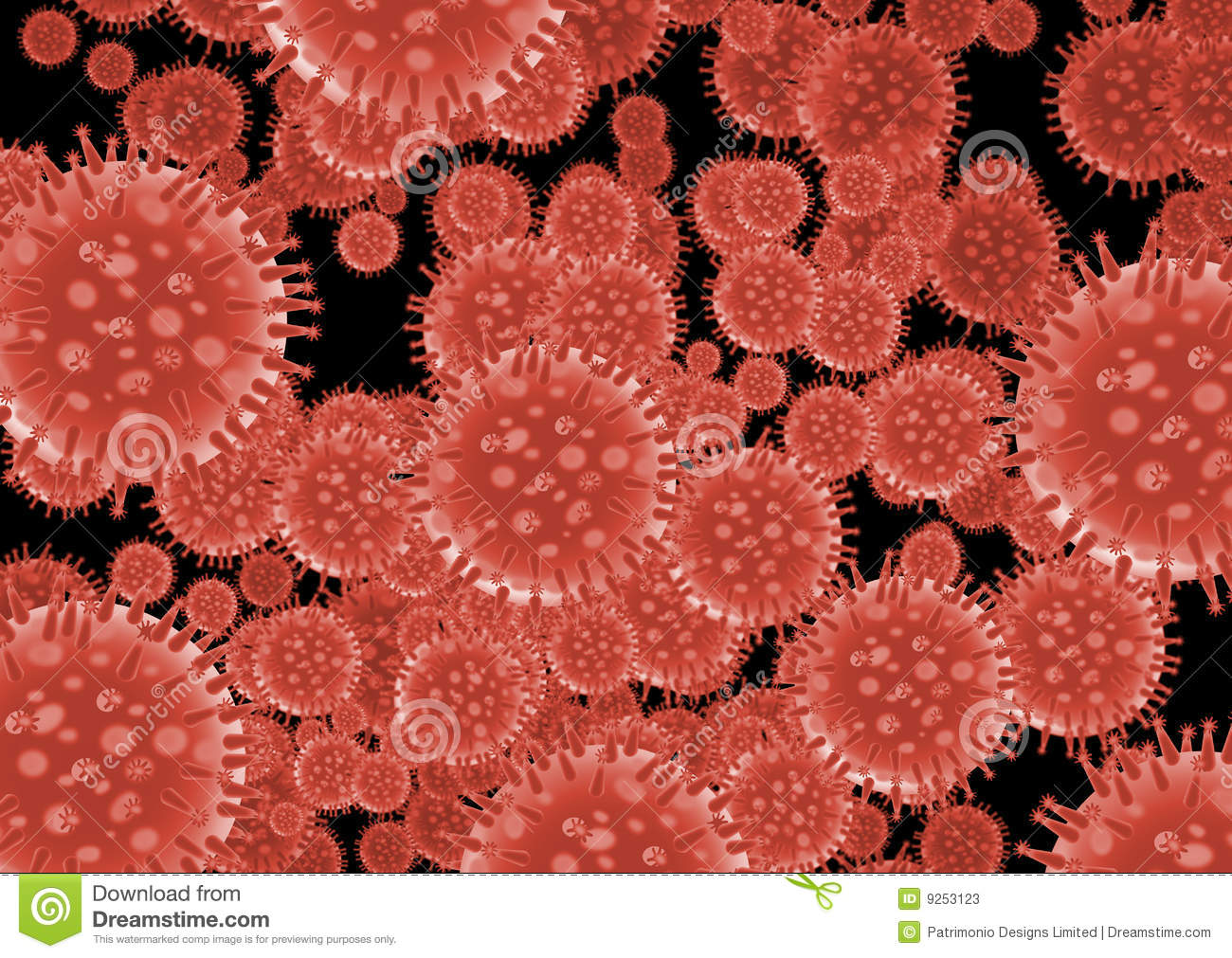 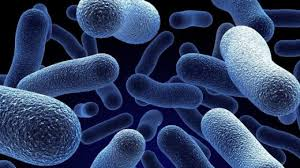 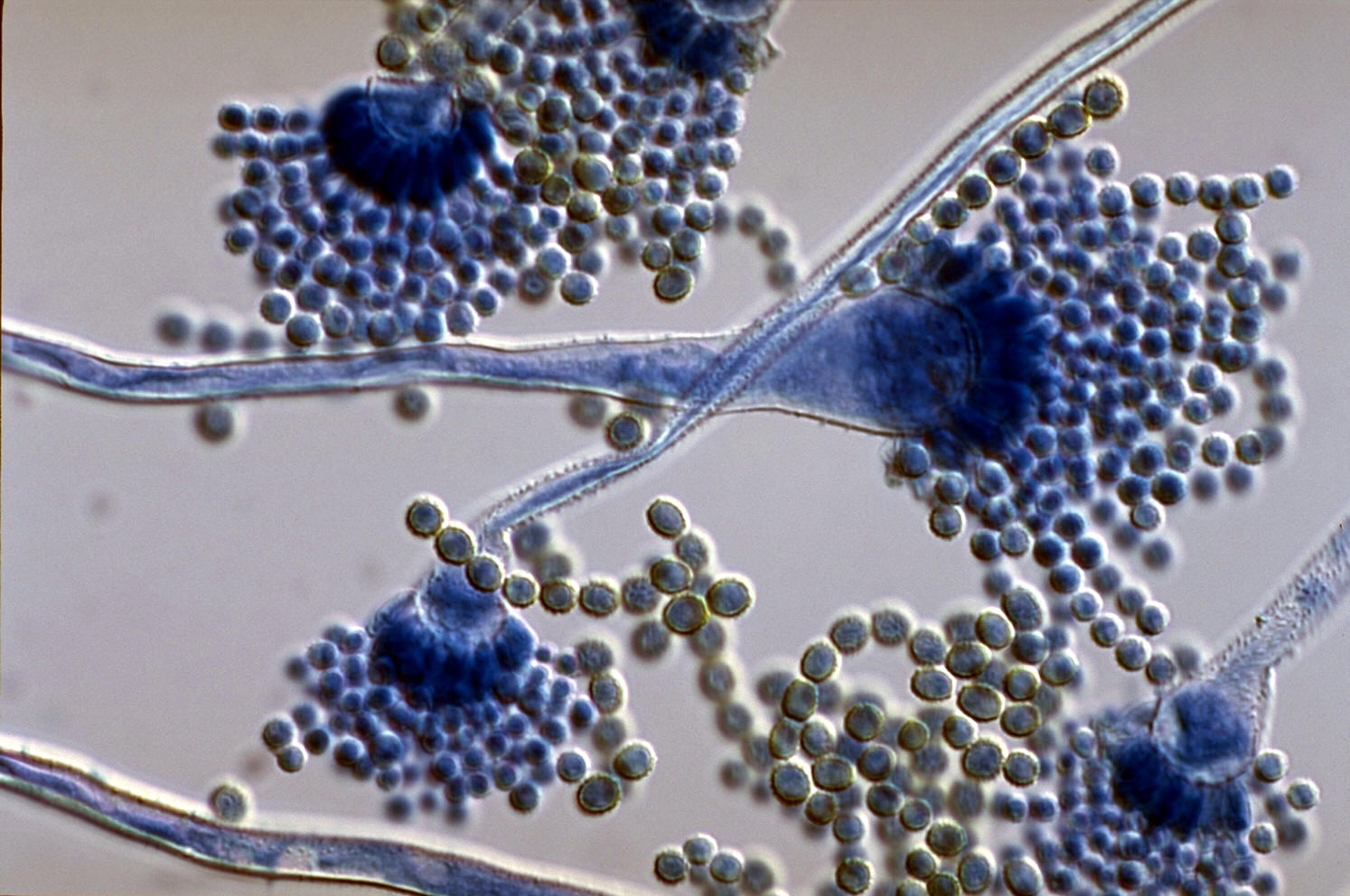 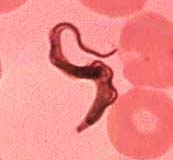 Porque voce teve algumas doenças como catapora ou sarampo apenas uma vez?
 Porque voce responde mais rapidamente apos uma primeira infecçao?
A que serve a vacinaçao?
Como voce pode gerar elevada sensibilidade e specificidade para todos os patogenos SEM atacar o seu proprio organismo?
Como explicar a autoimunidade?
Como podemos gerar um sistema capaz de reconhecer um numero grande (infinido) de patogenos  utilizando uma quantidade limitada de DNA codificador?
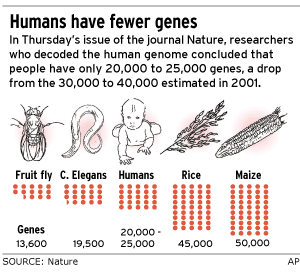 Para que serve o Sistema Imune?
Combate a infecções?
Reconhecimento do próprio (self) e do não-próprio (non-self)?
Reconhecimento do dano celular?
Manutenção da homeostasia?
Reconhecimento
– self/non self - inata/adaptativa  
Resposta (funçao efetora) 
– inata/adaptativa – celular/humoral
Memoria
Reconhecimento
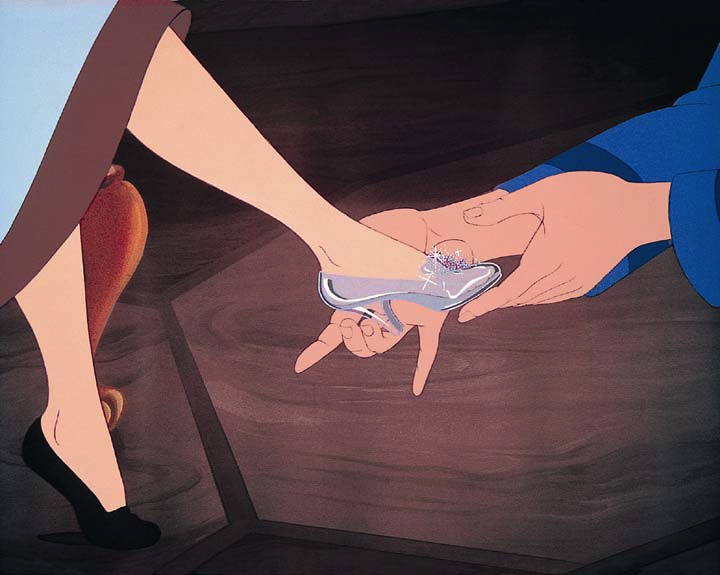 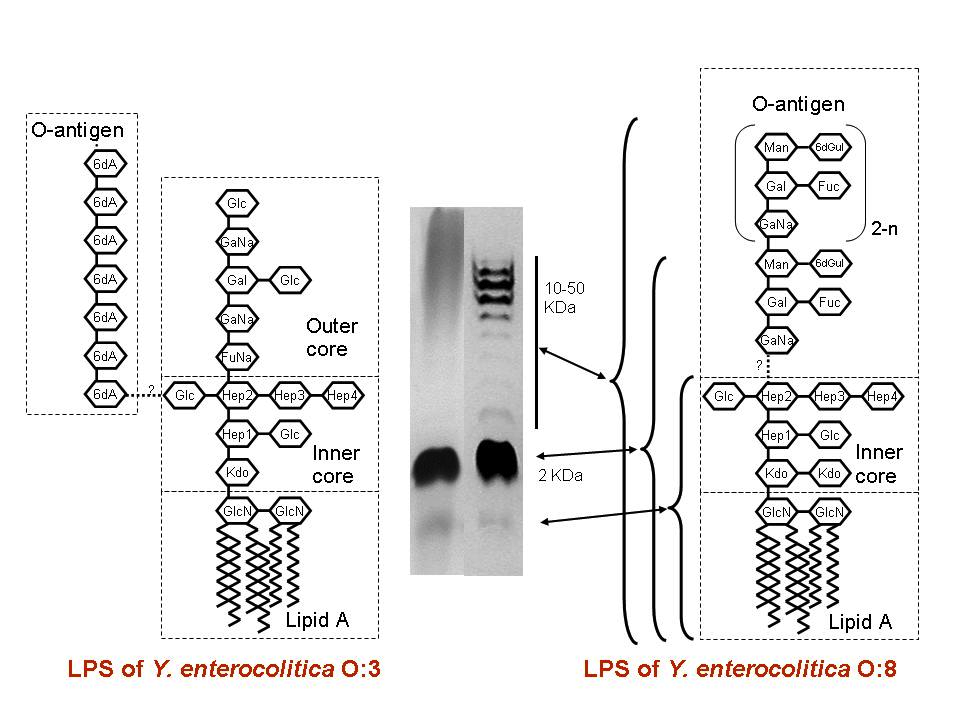 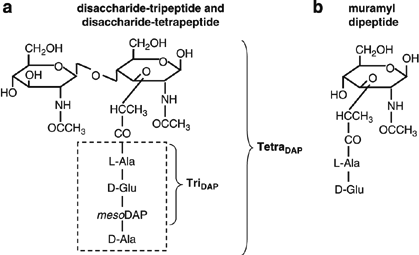 “self” e “non self”
Açúcar, lipidios, proteínas
Solúveis ou celulares
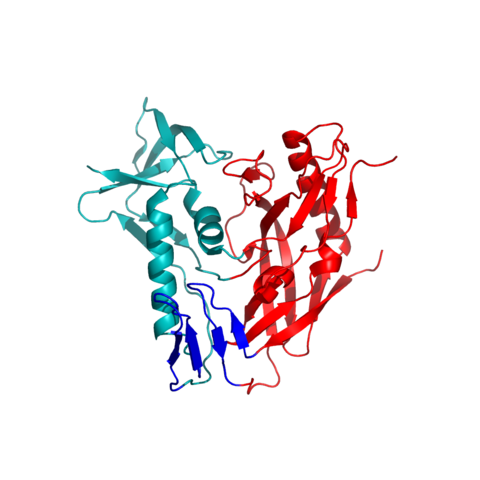 HIV gp120
Receptor/Ligando
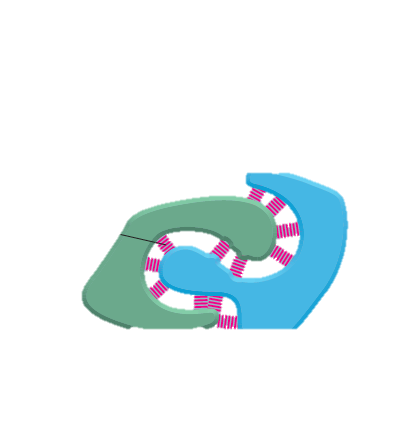 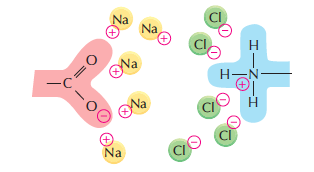 Resposta imune
RESPOSTA IMUNE HUMORAL
Mediada por moléculas solúveis presentes
nos fluídos corporais

RESPOSTA IMUNE CELULAR
Mediada por células
Resposta imune
RESPOSTA IMUNE INATA OU NATURAL
(PRÉ-FORMADA)
Barreiras biológicas
Fagocitose/Killing/Inflamação/IFN-tipo I
RESPOSTA IMUNE ADAPTATIVA OU ADQUIRIDA
(NEO-FORMADA)
Killing/Anticorpos/Geração de memória
Imunidade inata e adaptativa
Reaçoes iniciais da imunidade inata e respostas tardia da imunidade adaptativa
Celulas + moleculas soluveis (efetoras ou de sinalizaçao)
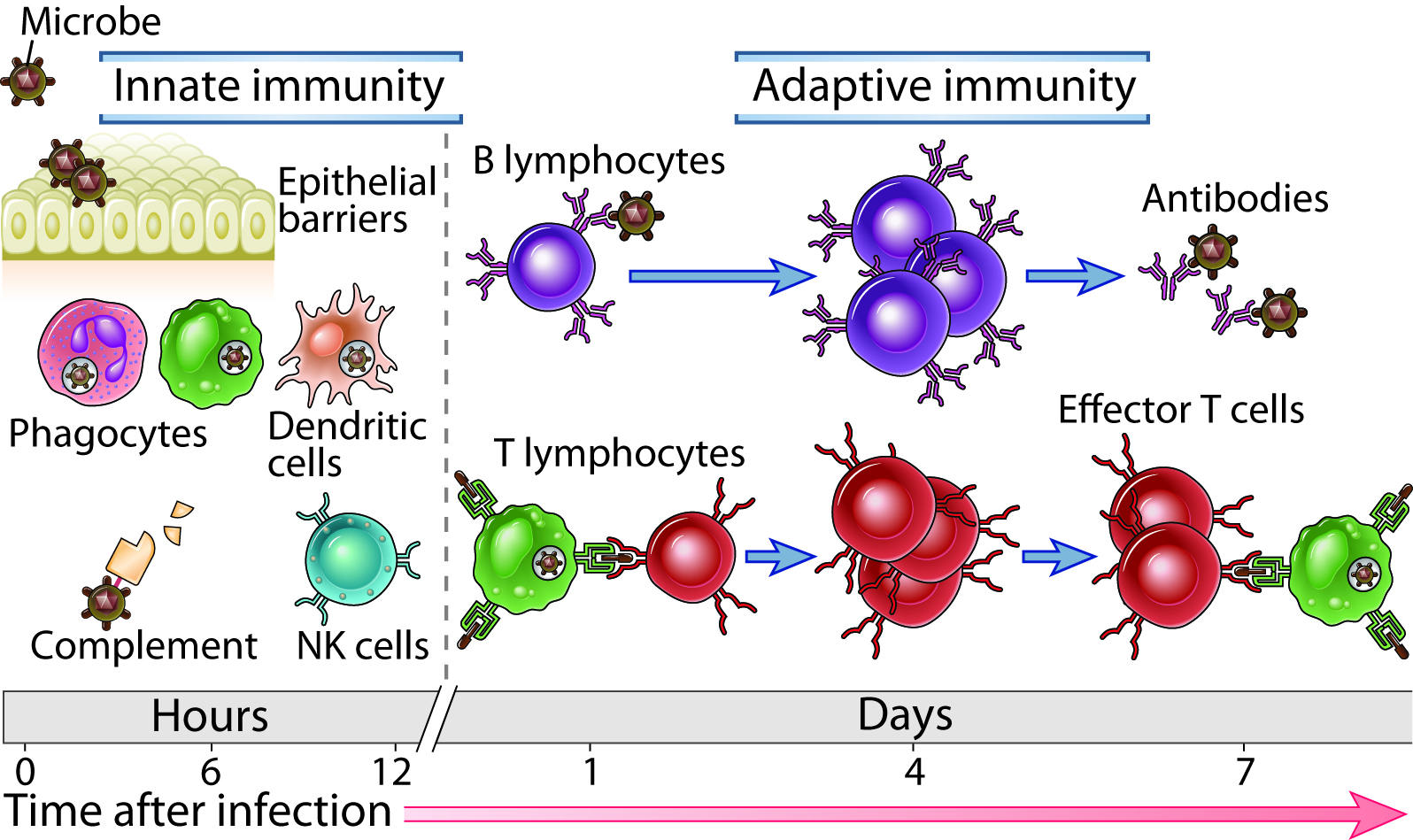 Reconhecimento na I.inata e adaptativa
Imunidade adaptativa
Imunidade inata
Hipotese de seleçao clonal (somatica)
Seleçao evolutiva (germinal)
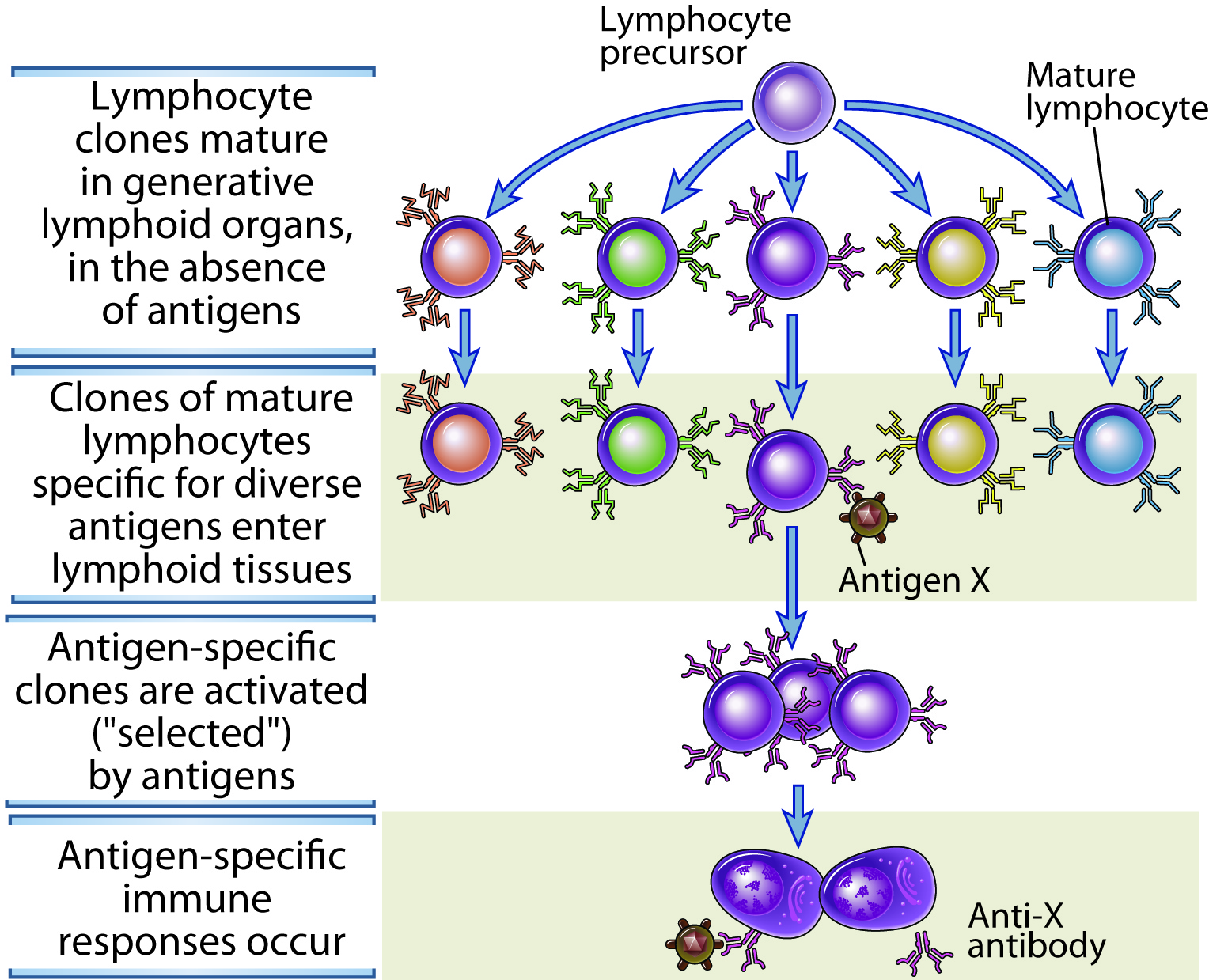 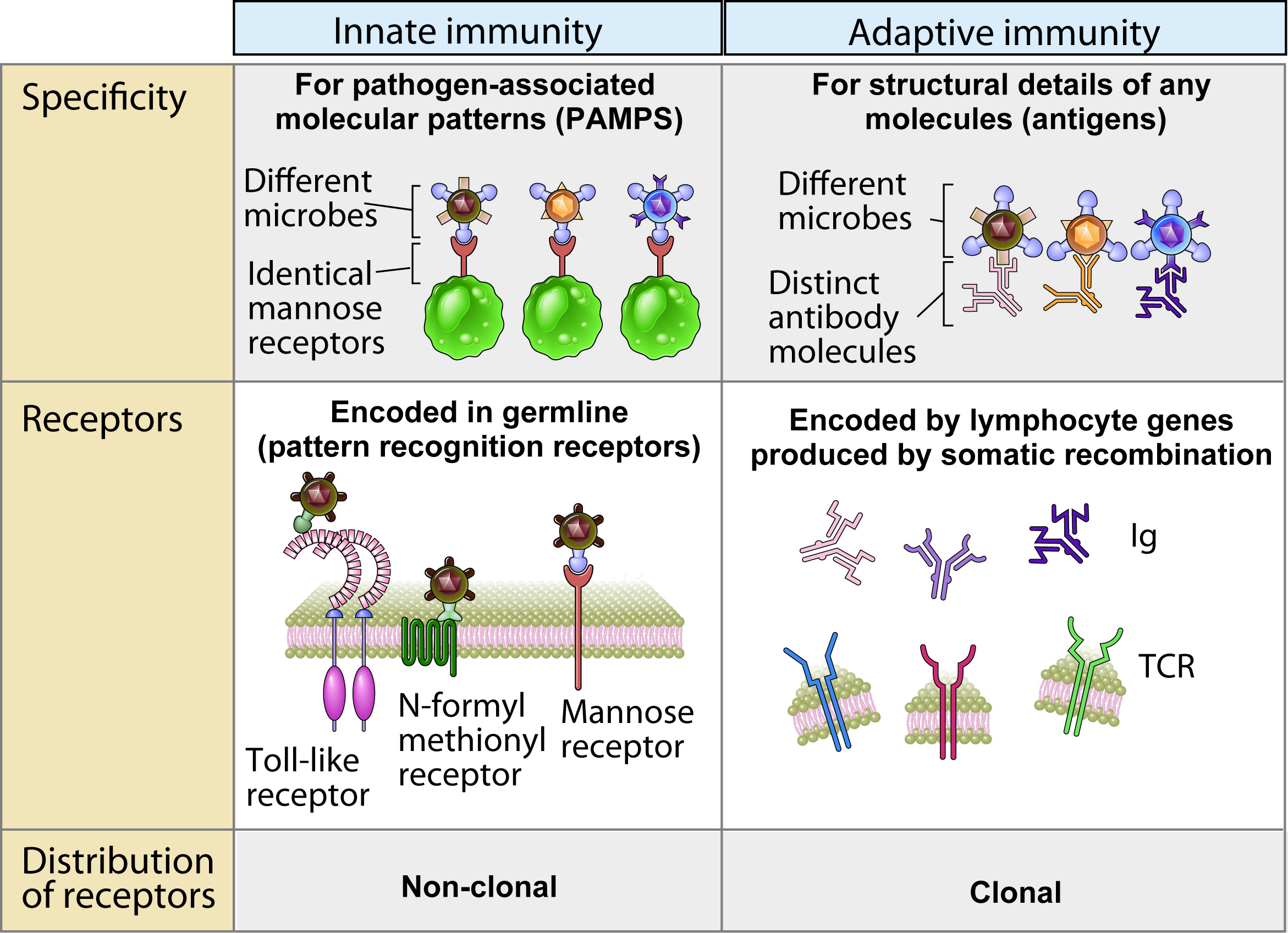 Imunidade adaptativa
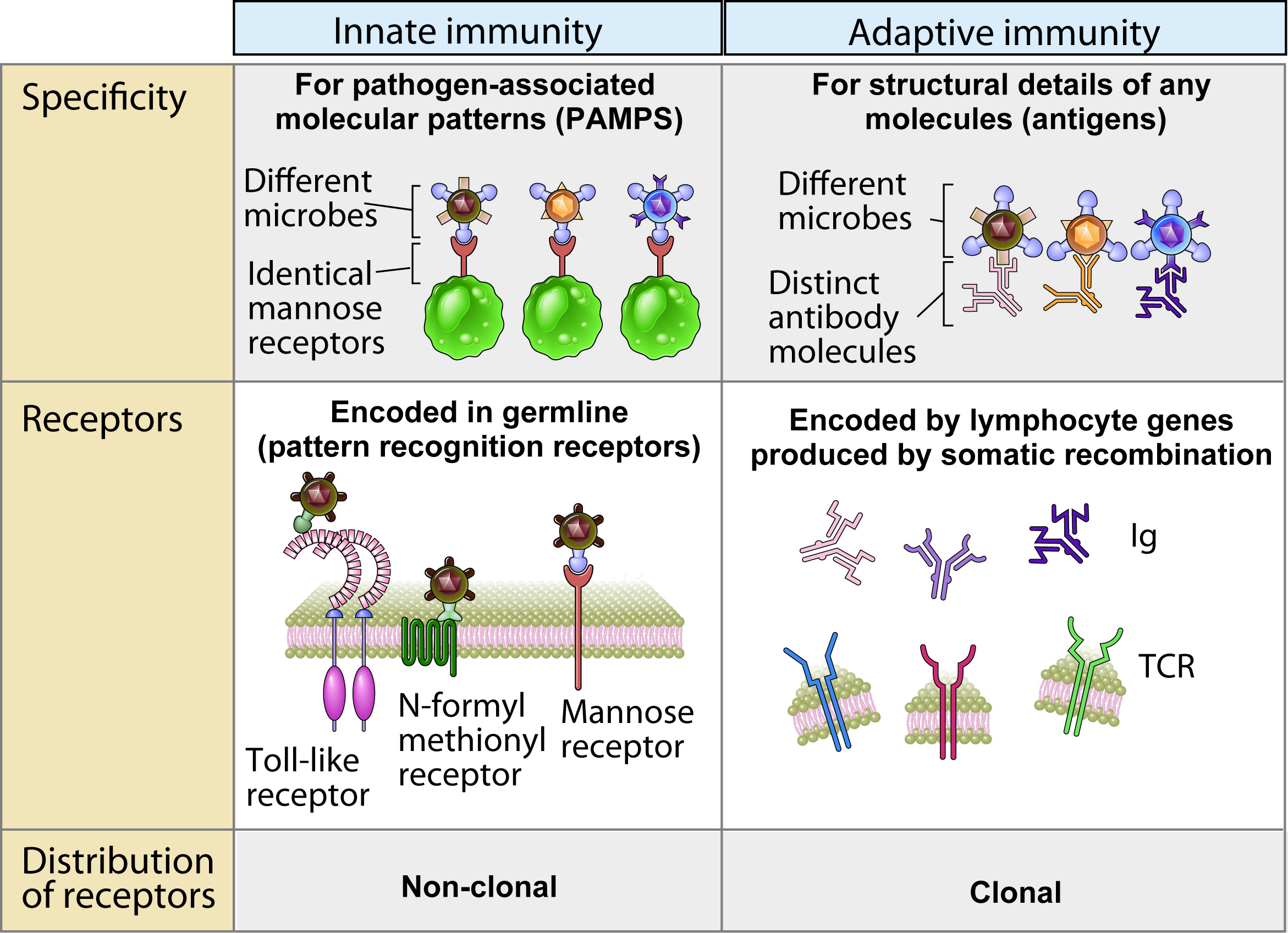 Antigeno 
substancia que se liga a rec 
de linfocitos
Barreiras
 fisicas/
quimicas
Celulas
Proteinas 
do sangue
Especificidade
Diversidade
Memoria
Imunidade inata
Pele, 
epitelio das mucosas; AMP
Granulocitos
Monocitos/macrofagos
Celulas dendriticas
NK
Complementooutras
Padroes moleculares
 (PAMPs e DAMPs)
Limitada; codificada pela linhagem germinativa
Nenhuma
Fagocitose
Killling
Inflamaçao
Febre
mediadores
IL-1, TNF
Linfocitos 
B e T
Imunidade adquirida
Imunidade de mucosa
Anticorpos
Antigenos
microbianos
e nao
Muito grande;
Recomb. somatica de segmentos genicos
Sim
mediadores
IFN-γ
Imunidade humoral (B)
Imunidade celular (T)
Memoria imunologica
A ativaçao dos linfocitos gera celulas de memoria de vida longa (anos)
Reservatorio expandido de linfocitos expecificos para um antigeno
respondem mais rapidamente numa seguinte exposiçao
Importante de uma vacinaçao
Imunidade ativa e passiva
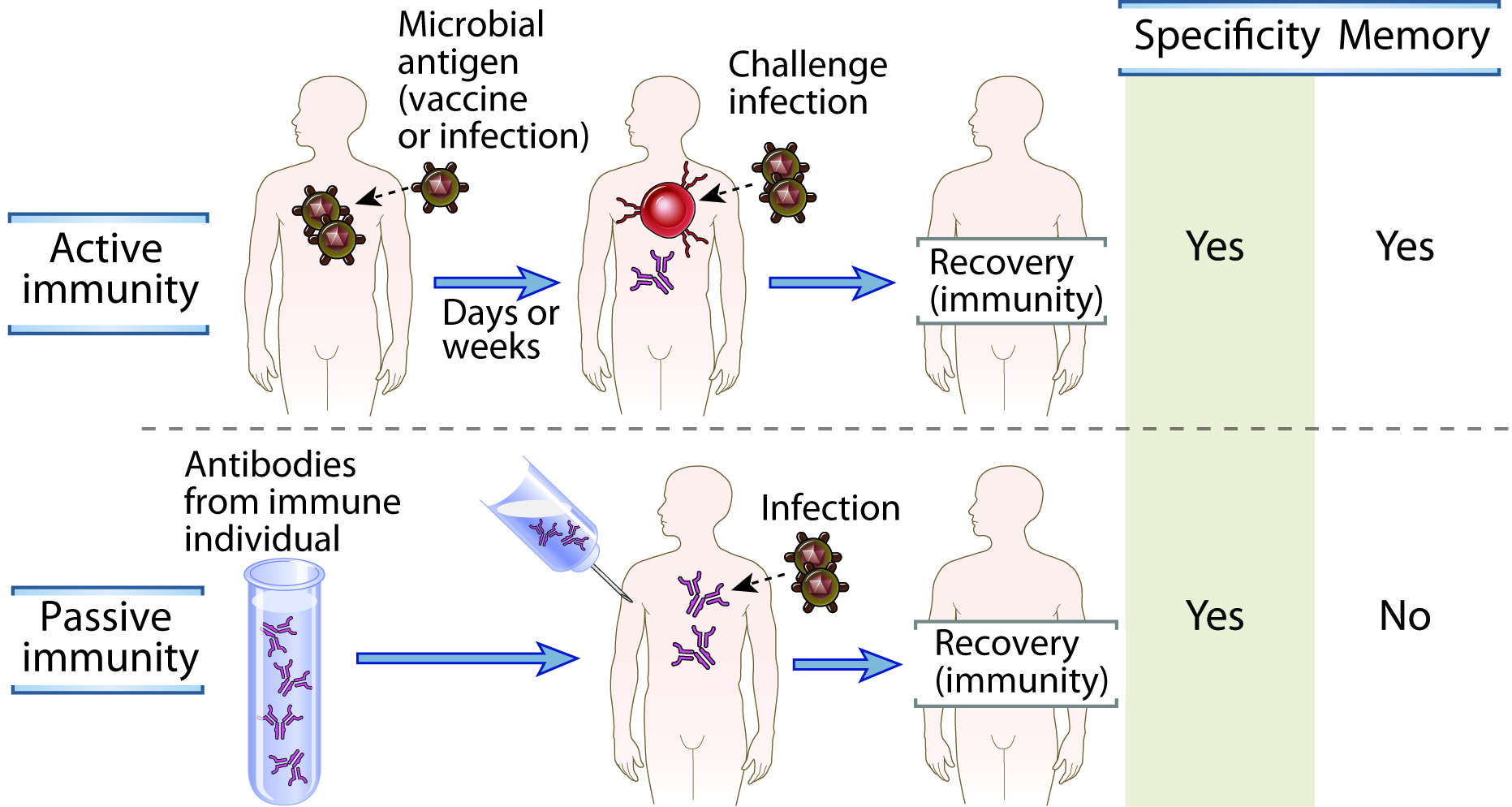 Modelos de como funciona o S.I.
Danger model
Self-non self
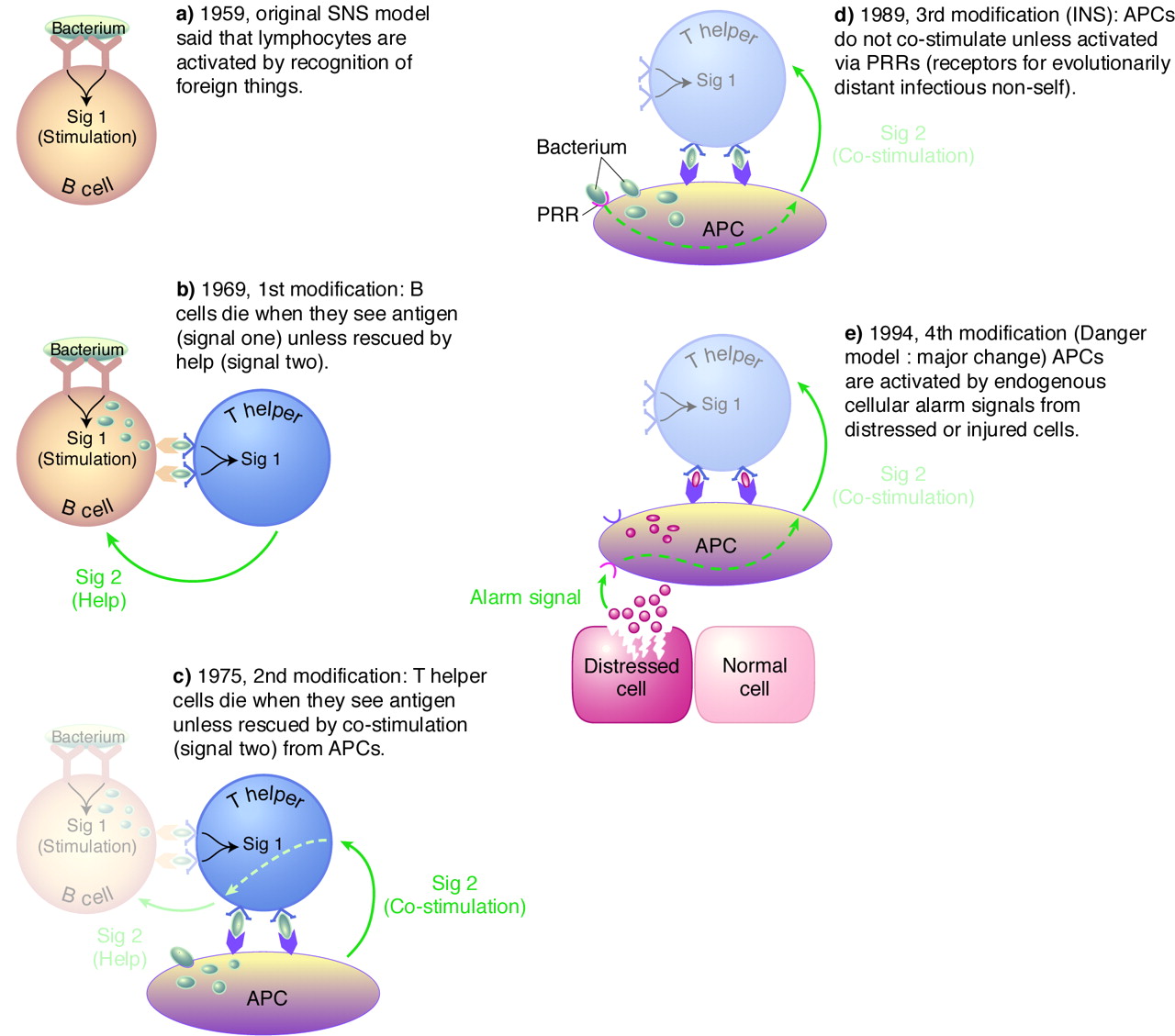 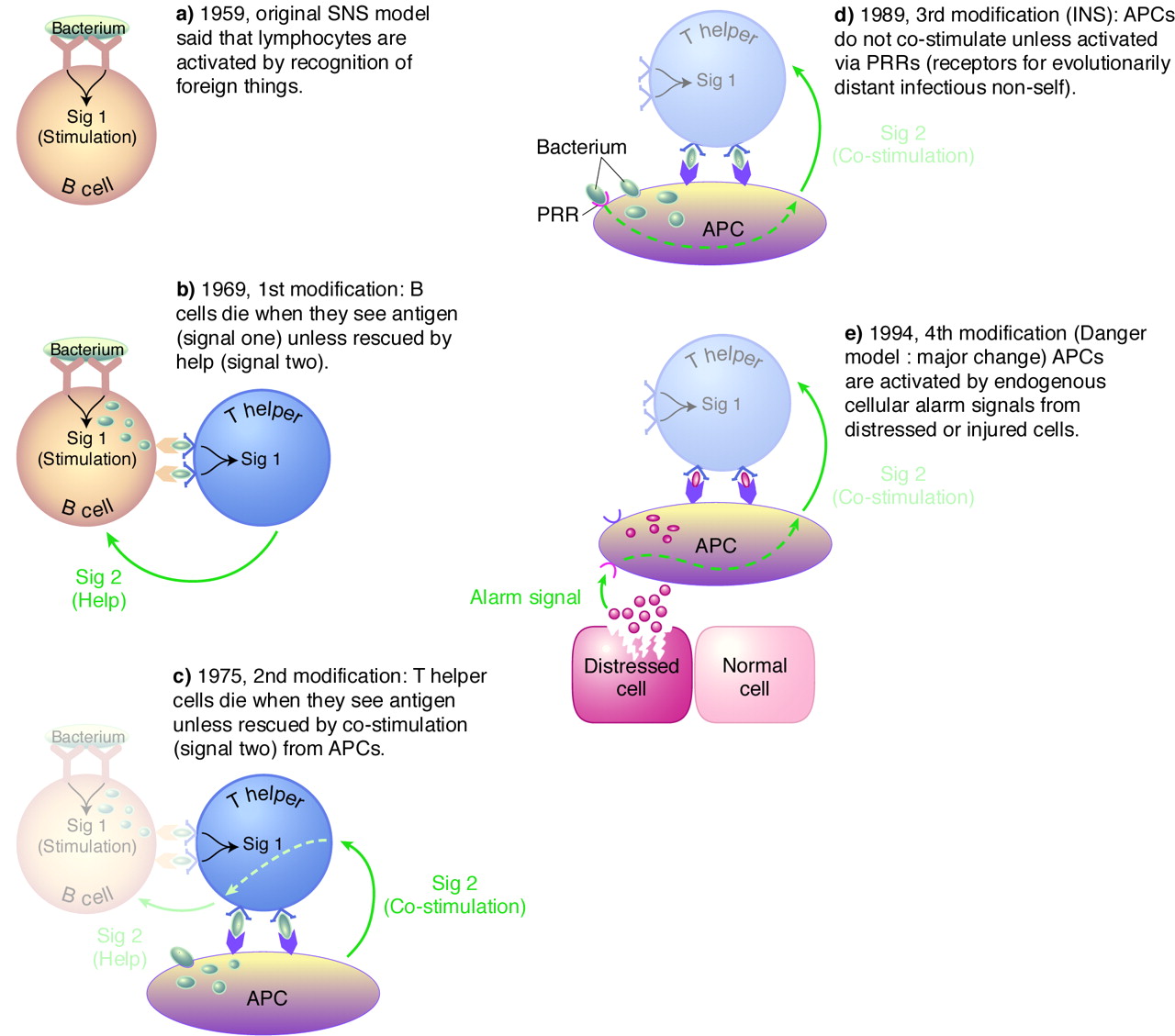 + F. M. Burnet. seleçao clonal
Deleçao clones autoreativos
Resposta imune acontece quanto o S.I. encontra “algo de fora”
Resposta imune acontece quanto o S.I. encontra um “perigo” (alarme) indipentemente se “de fora” o “de dentro” (a resposta depende do tecido)
Mas…
Aquelo que respiramos, comemos?
Microbiota?
O self muda alongo da vida
Porque precisamos de adjuvantes?
porque mae nao rejecta feto?
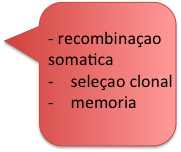 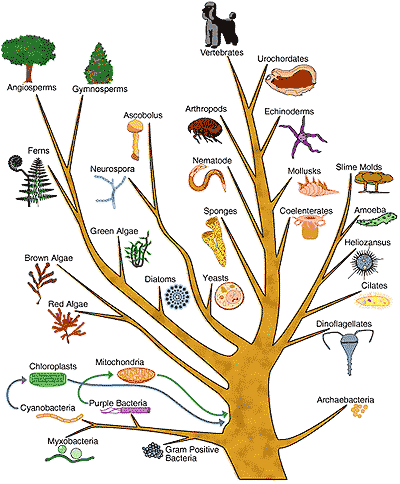 Imunidade 
adaptativa
Imunidade
inata
Imunidade
inata
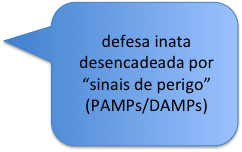 Componentes do sistema imune
Barreiras naturais: pele e mucosas
Celulas imunes
Orgaos linfoides
Barrieras naturais: 
pele e mucosas
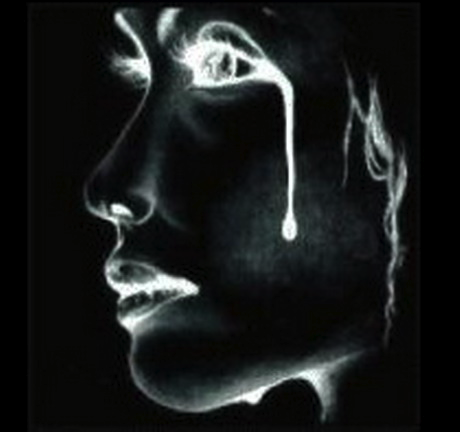 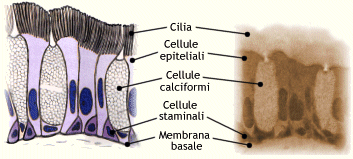 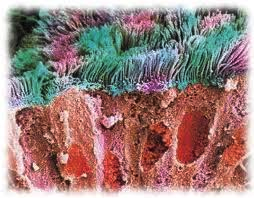 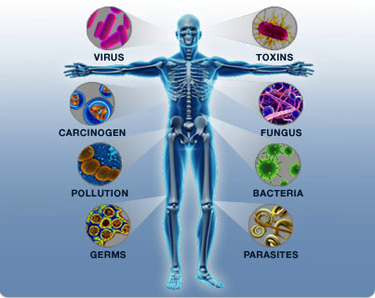 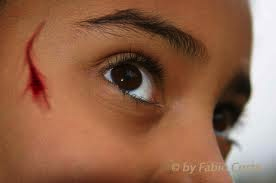 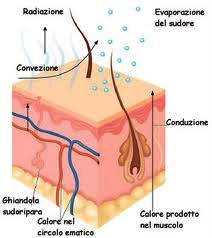 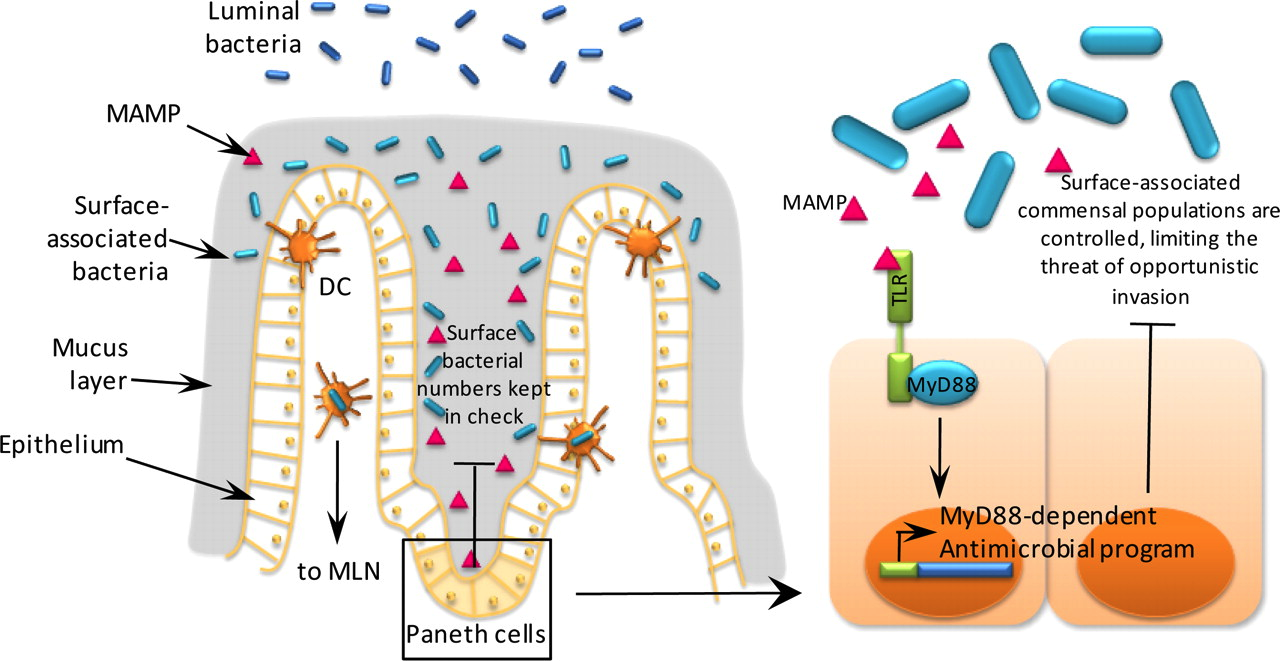 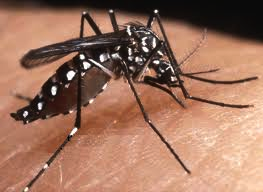 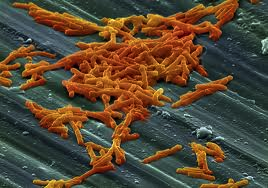 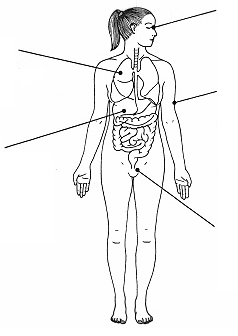 Olhos
Fluxo das lágrimas
Lisozima
Trato respiratório
Muco
Epitélio ciliado
Fagocitose
Pele
Barreira anatômica, suor, sebo
Secreções antimicrobianas, ácido láctico, ácidos graxos livres
pH ácido (glândulas sudoríparas)
Microbiota comensal
Trato digestório
pH ácido - estômago
Microbiota normal
pH alcalino – intestino
Fluxo mecânico
Enzimas
Moléculas bactericidas
Trato genito-urinário
Fluxo urinário
pH ácido – urina
Lisozima
Ácido láctico vaginal
pele
intestino
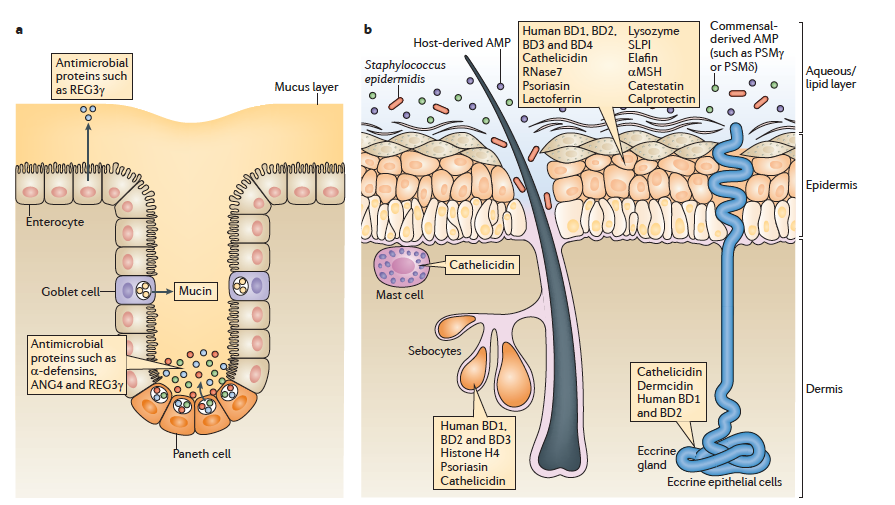 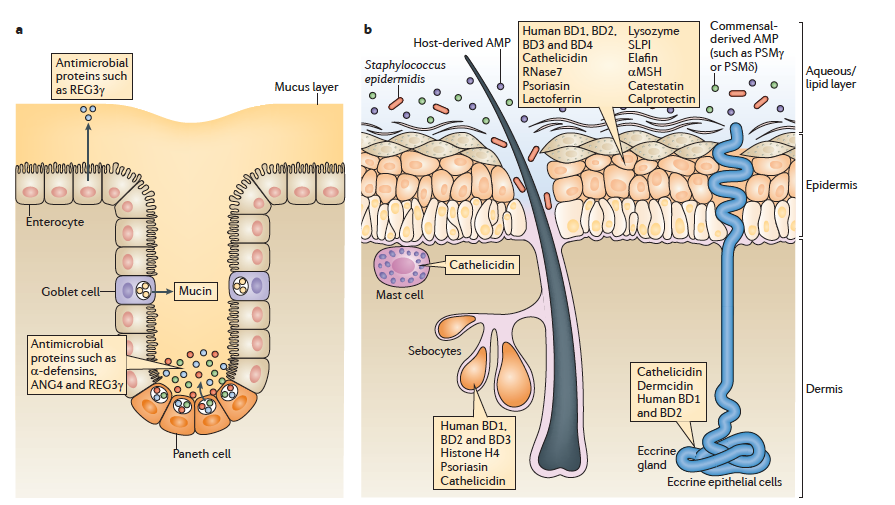 Gallo & Hooper, Nature Reviews Immunology Jul 2012
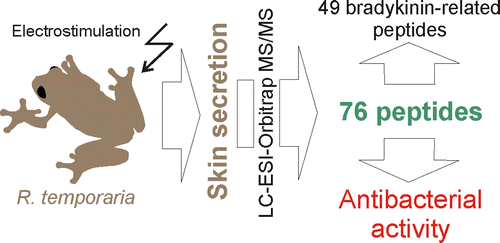 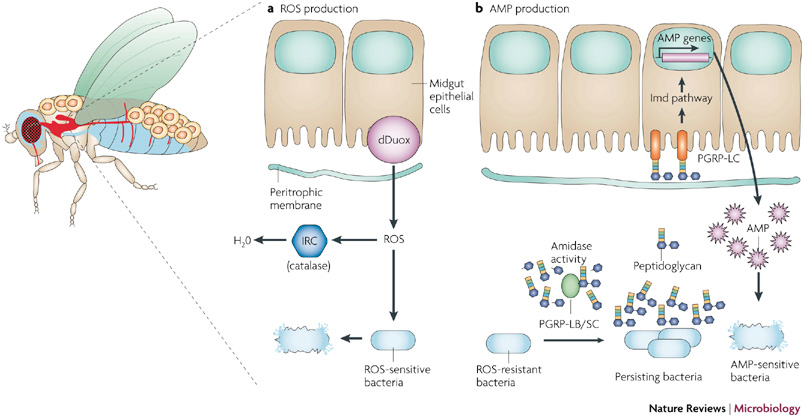 Celulas do S.I.
Celulas do sistema imune
LEUCOCITOS, CELULAS SANGUINEAS BRANCAS
Originadas da medula ossea (MO)
Diferenciadas/maduradas na MO ou em orgaos linfoides (OL) ou nos tecidos
- Circulantes na corrente sanguinea e/ou no sistema linfatico
- Residentes nos tecidos
Monocitos/macrofagos
Granulocitos ou polimorfonucleados (neutrofilos, eosinofilos, basofilos)
Mastocitos
Celulas dendriticas
Linfocitos (NK, T, B)
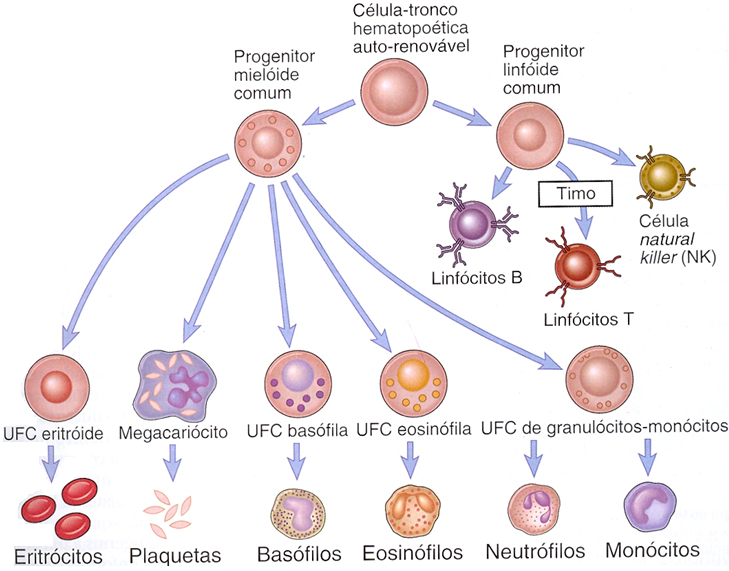 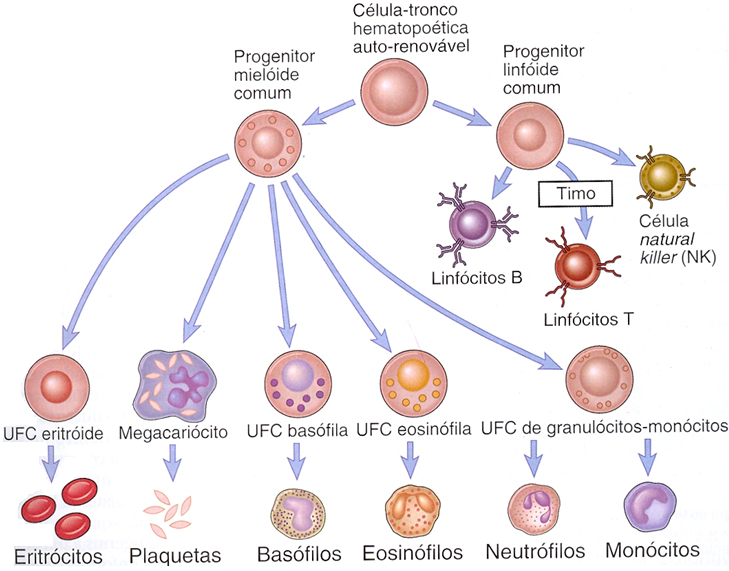 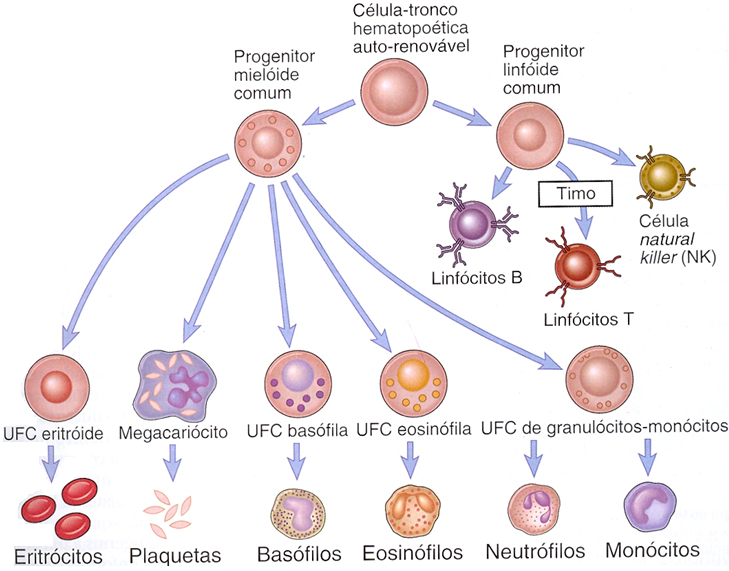 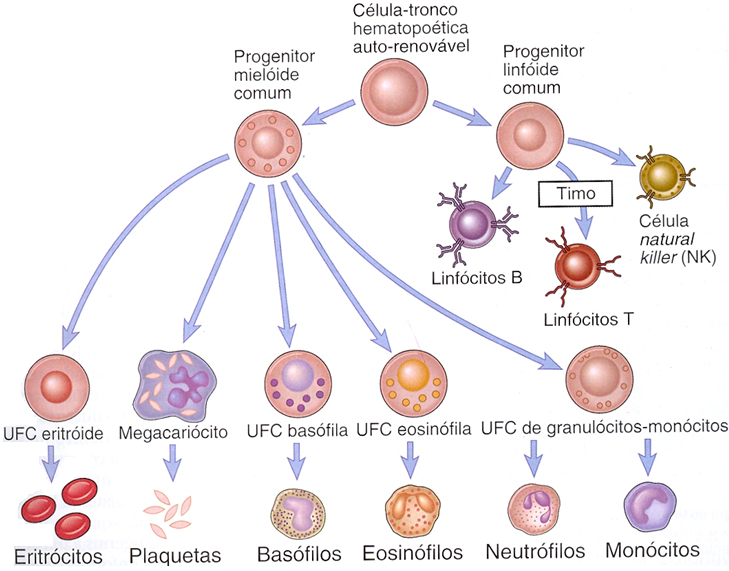 Celulas do sistema imune
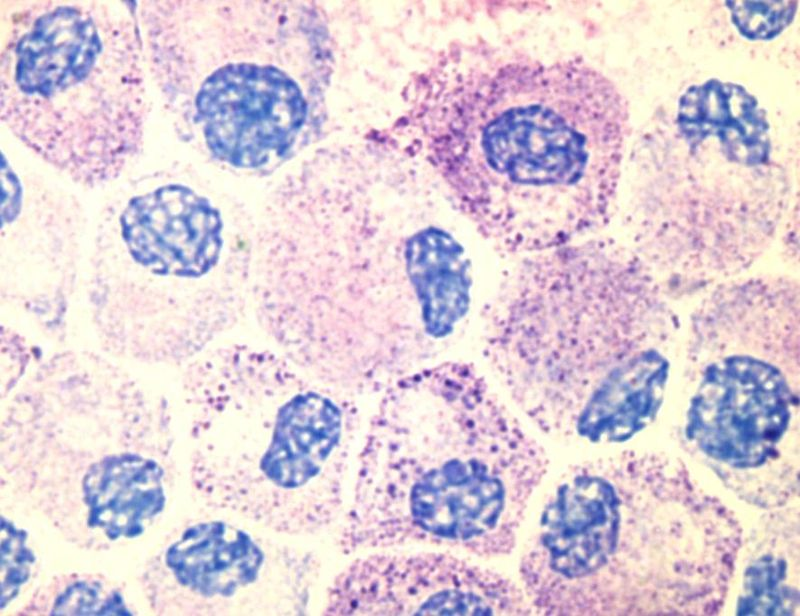 Sangue (circulantes)
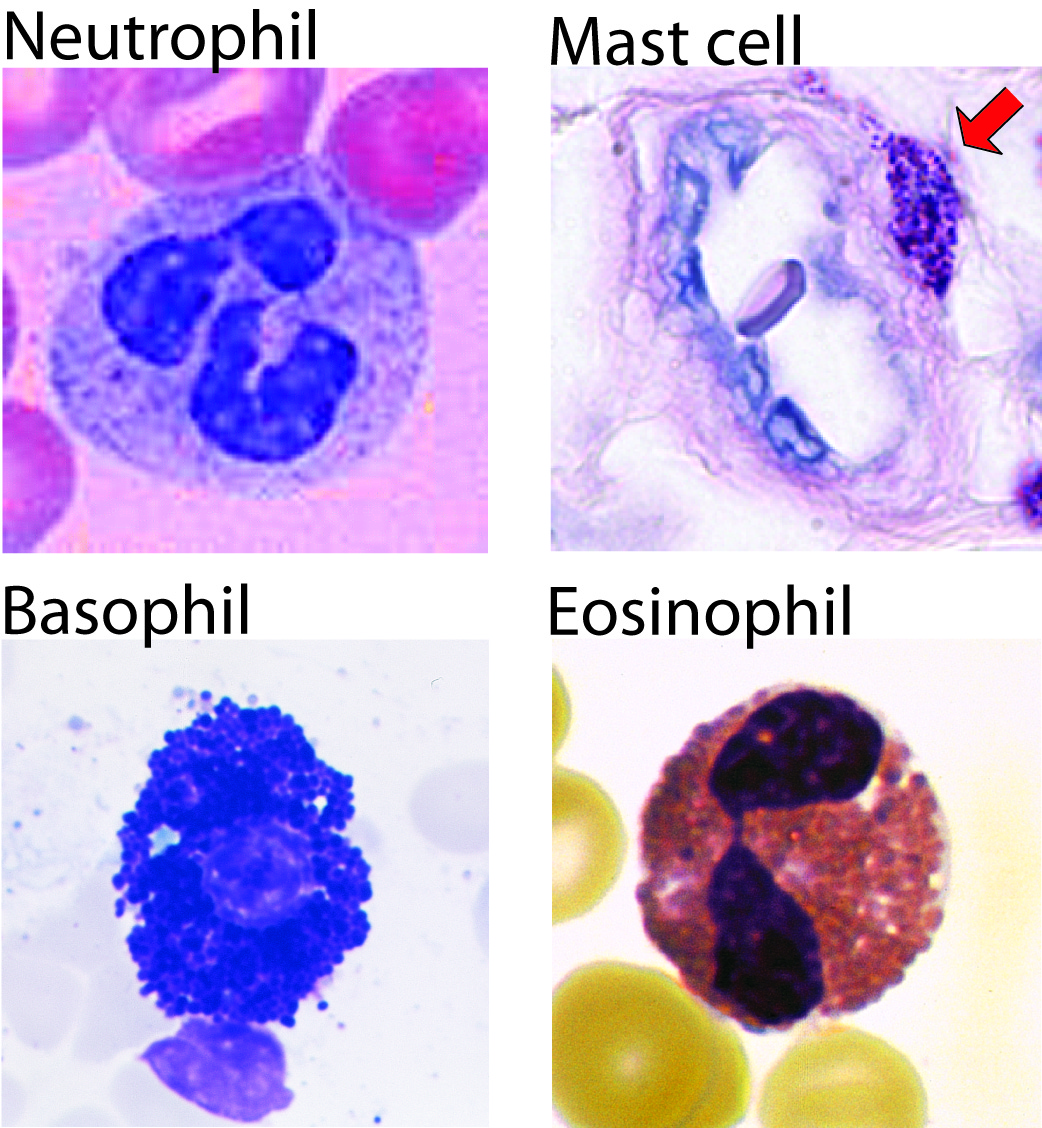 Neutrófilos
Eosinófilos
Basófilos
Mastocitos
Granulócitos                                              (ou leucocitos polimorfonucledos)
Monocitos
Linfocitos
Macrofagos
Celulas dendriticas
Células 
mononucleadas
Células 
mononucleadas
Teciduais (residentes)
Lymphocytes
Monocyte
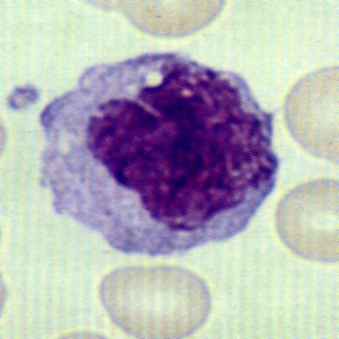 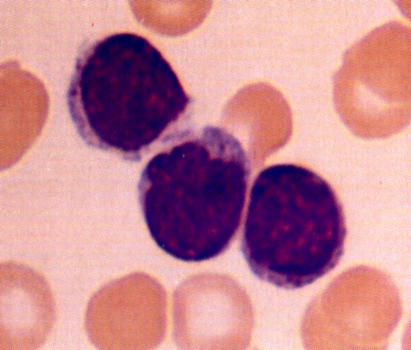 Hematopoese: origem das celulas do sangue
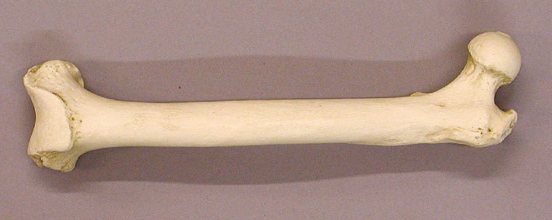 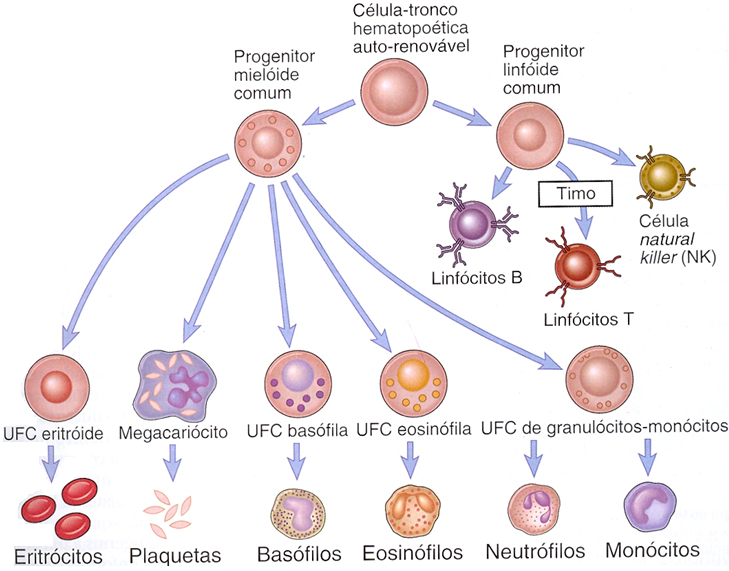 Imunidade adaptativa
Imunidade inata
Abbas, Lichtman, Pillai, 6a. Edição, 2008.
Hematopoiesis
Hematopoese: origem das celulas do sangue
AONDE
M.O. ATIVA e fase de vida
Citocinas Estimulam a Hematopoese
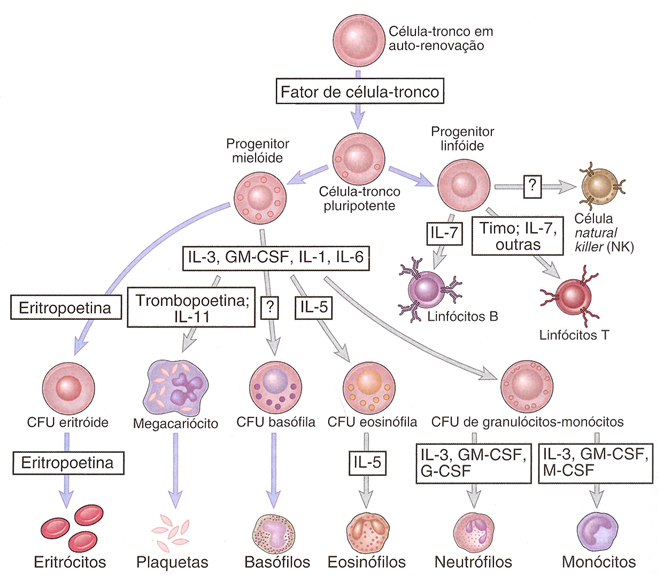 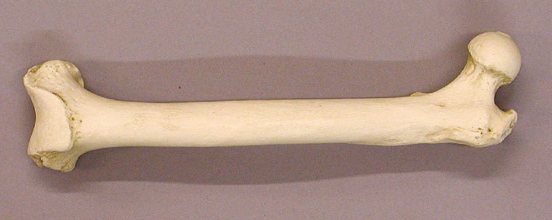 Abbas, Lichtman, Pillai, 6a. Edição, 2008.
Monocitos originam macrofagos e DC
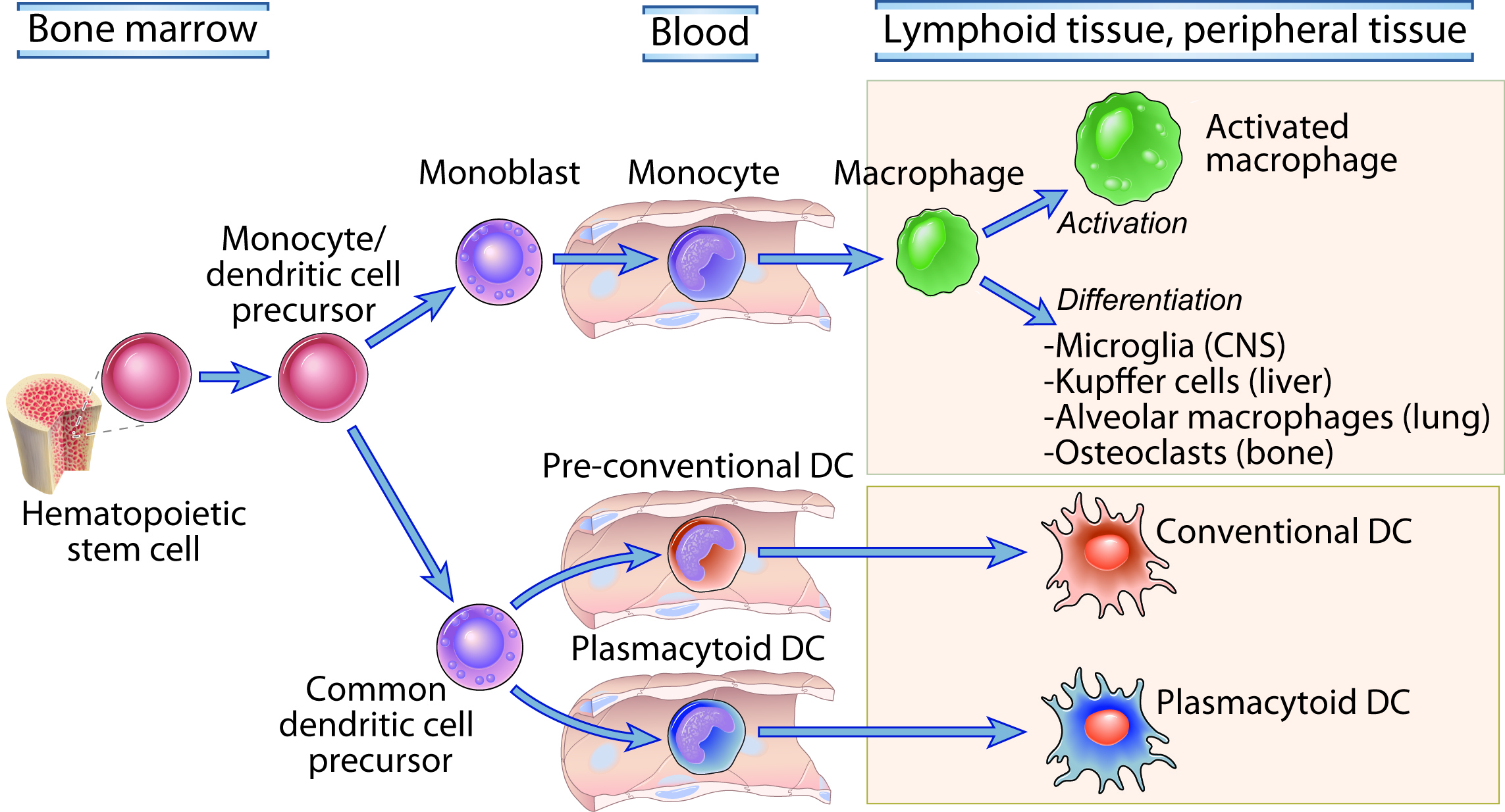 Abbas, Lichtman, Pillai, 6a. Edição, 2015
Linfocitos tem varias etapas de desenvolvimento
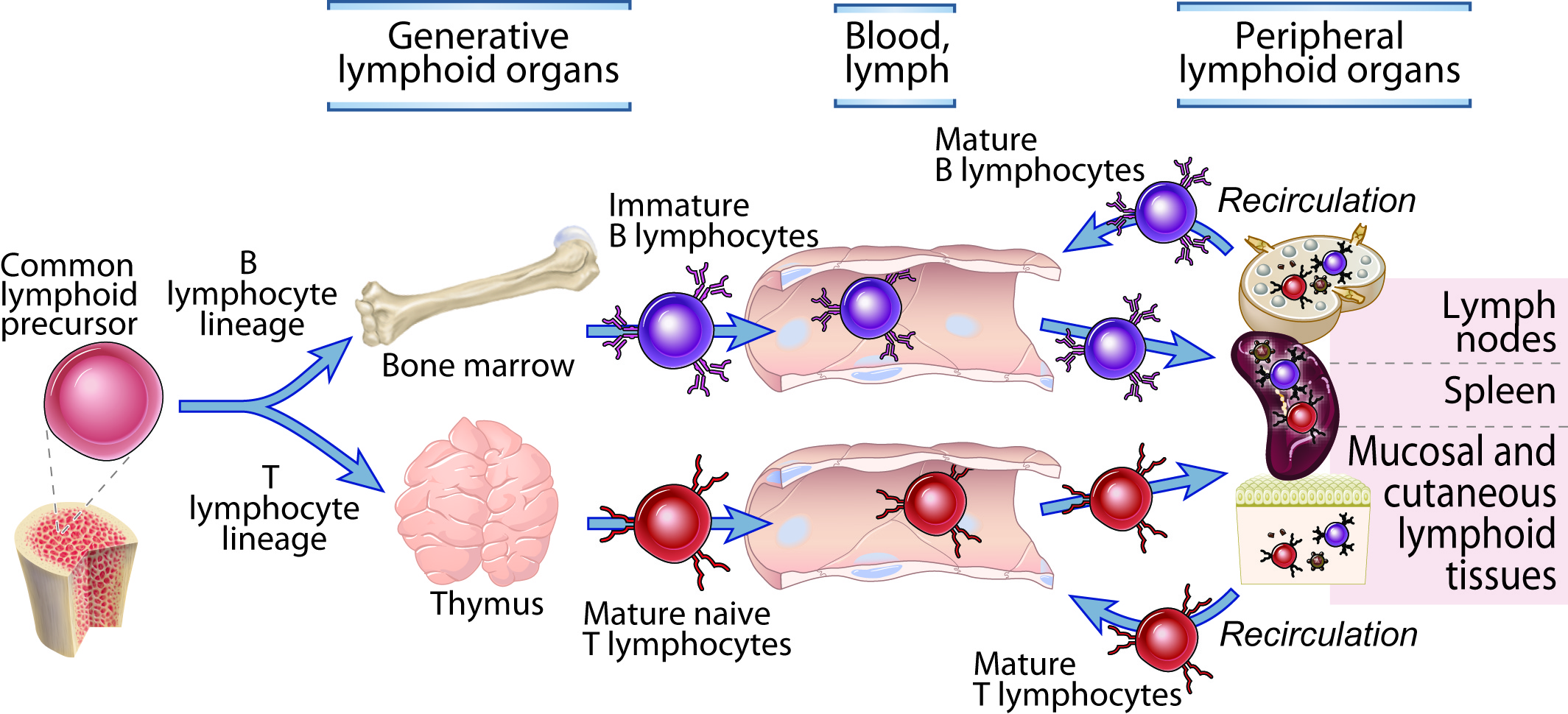 Abbas, Lichtman, Pillai, 6a. Edição, 2015
Fórmula leucocitária para um adulto saudável
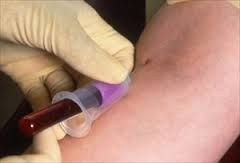 Leucometria global: 

4000 a 11000 células/mm3
~60% (40-80) de neutrófilos
 ~3%   (1-6)    de eosinófilos e
 <1,5   (<1-2)  de basófilos
~ 65,5% de granulócitos
~30% (20-40) de linfócitos e
 ~4%   (2-10)  de monócitos
~ 34,5% de mononucleares
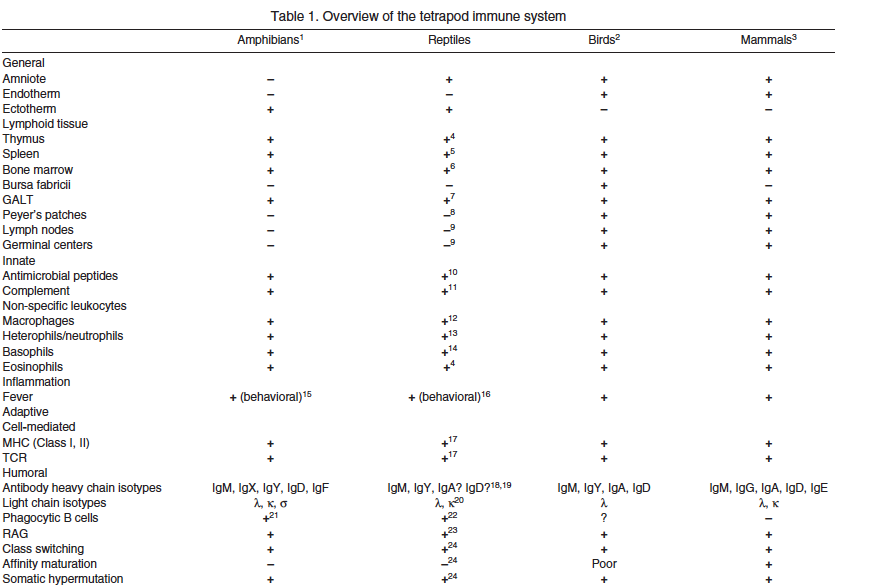 Orgaos linfoides e sistema linfatico
orgaos linfoides
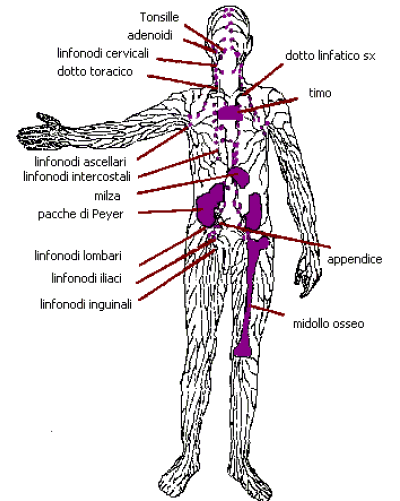 Primarios: 
Medulla ossea
Timo




Secundarios:
Baço
Linfonodos
Tecido linfoide associado a mucosa (MALT)
Geraçao dos leucocitos e desenvolvimento
Começa a resposta specifica/linfocitaria
Se manten os linfocitos
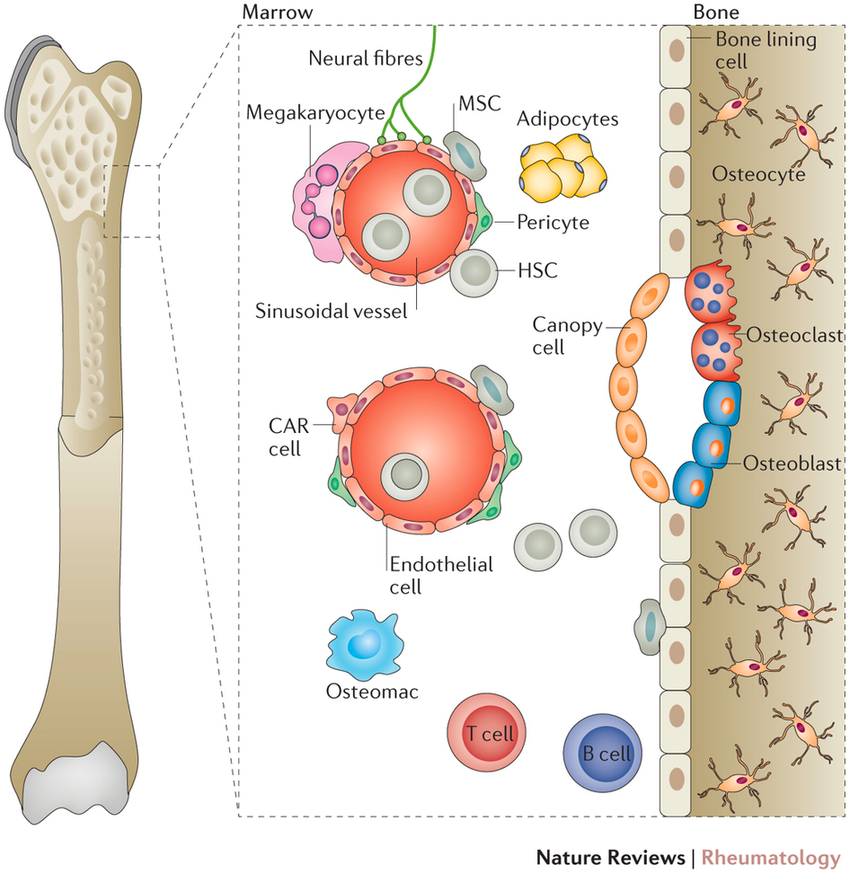 orgaos linfoides primarios: M.O.
Sitio de geraçao dos leucocitos
50% do tecido intertrabecular é hematopoético
50% é tecido gorduroso.
Estrutura da MO (vasos, matrix, osso, nervos)
Precursores das celulas sanguineas
Varios estagios da hematopoiese
Composição do estroma medular
Células reticulares, adipócitos, fibroblastos, células endoteliais, macrófagos e linfócitos.
Produzem os fatores hematopoéticos
1. Células estromais
Composta por macromoléculas secretadas pelas células estromais (colágeno,fibronectina, trombospondina,  ácido hialurônico etc)
Permite a sustentação ou “aninhamento” das células hematopoéticas.
2. Matriz extracelular
Permitem a nutrição das células sangüíneas em desenvolvimento e a liberação dessas células maduras para a circulação.
3. Sinusóides 
(sinus sangüíneos)
MEDULA ÓSSEA
Célula-tronco hematopoética (“alvo”)
Matriz extracelular
Célula adiposa
Macrófago
ESTROMA
Fibroblasto
Célula endotelial
Ligante
Molécula de adesão
Fator de crescimento
Receptor de fator de crescimento
Medula Ossea
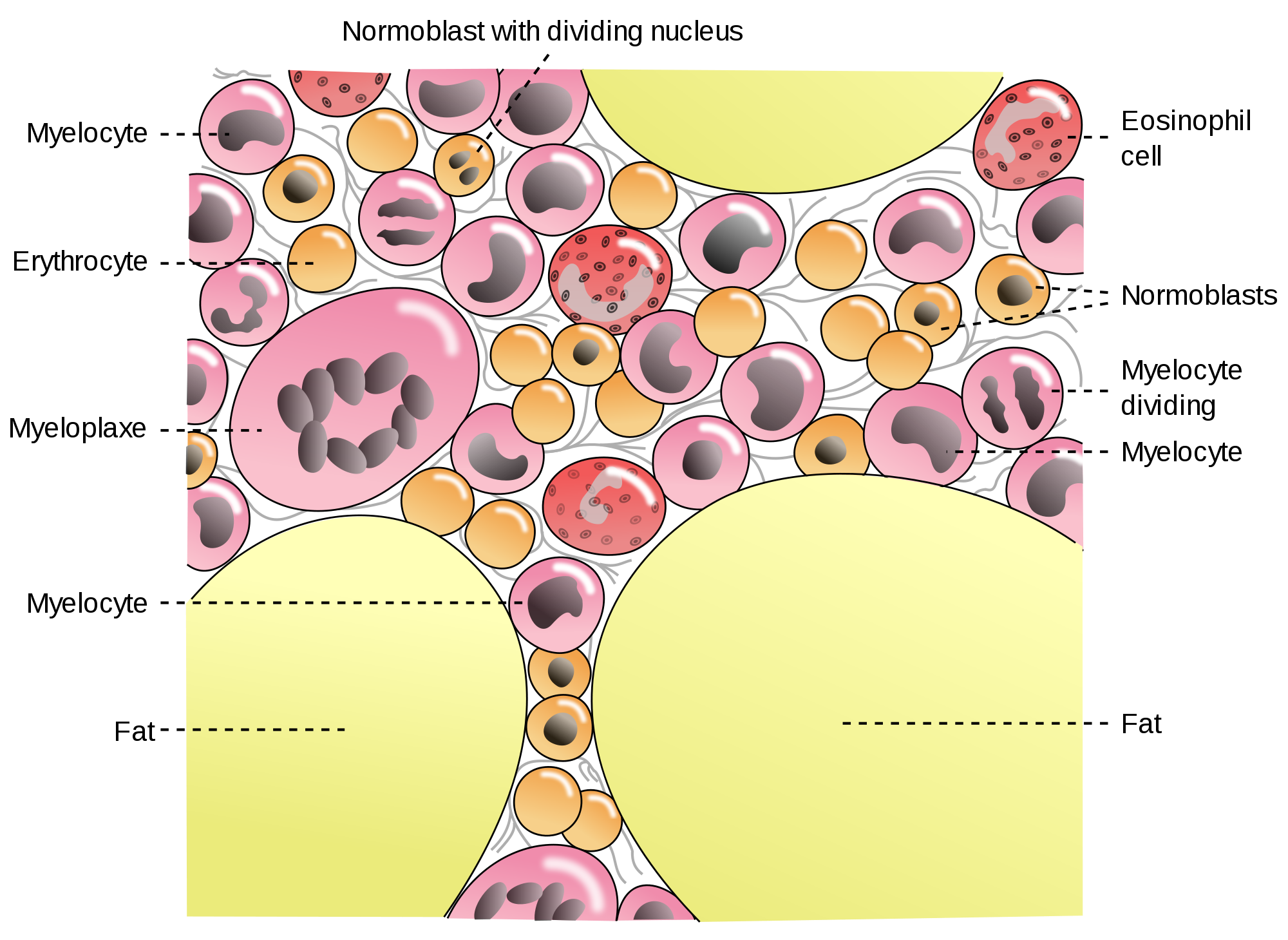 orgaos linfoides primarios: timo
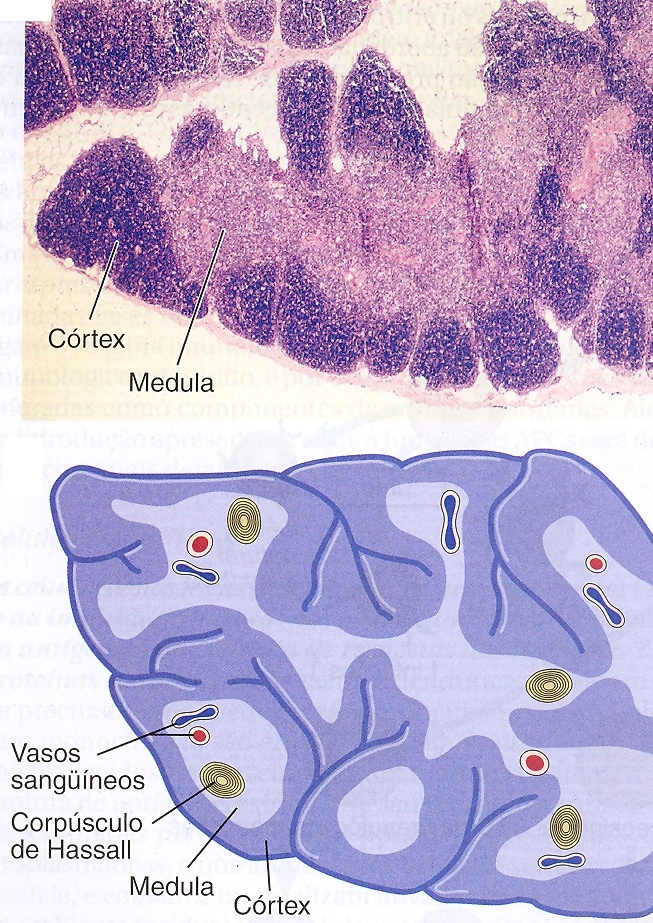 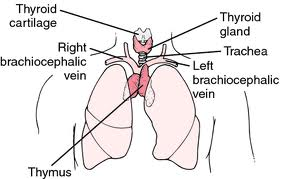 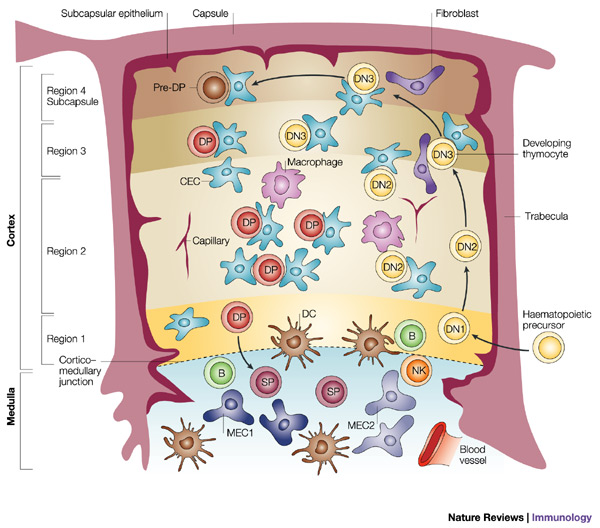 Progenitor 
Linfocito T
Cortex: 
timocitos e celulas epiteliais timicas (TEC)




Medulla: 
celulas epiteliais timica da midulla e linfocitos
Linfocito T
orgaos linfoides secundarios & 
tecido linfoide
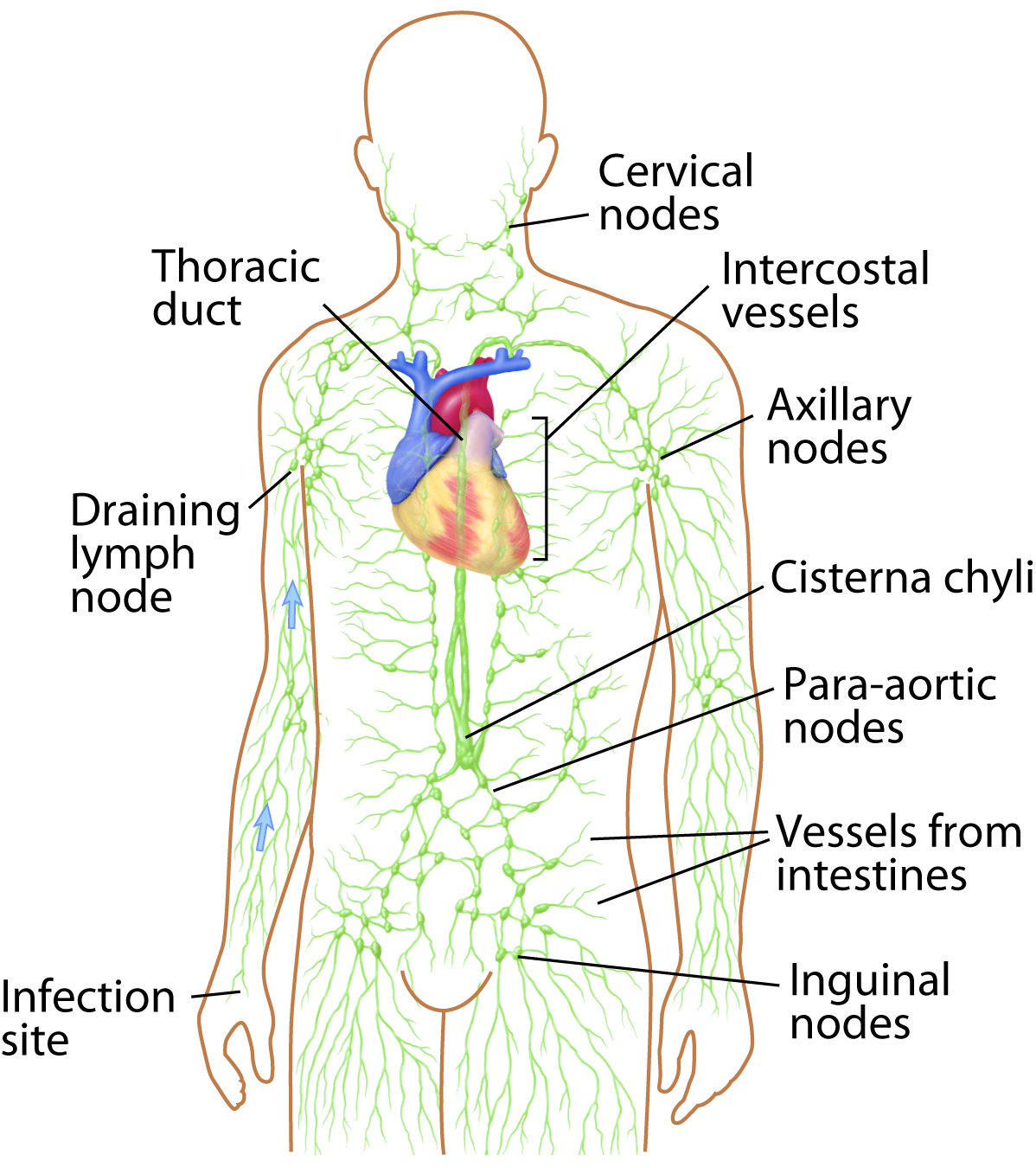 ENCONTRO 
DO ANTIGENO 
COM OS LEUCOCITOS (LINFOCITOS)
- Linfonodos
- Baço
- Tecido linfoide
* associado a mucosa (MALT)
* associado a intestino (GALT)
* associado a broncos (BALT)

Interconectados por um sistema de vasos linfaticos que drenam liquido extracelular dos tecidos (LINFA)
linfonodos
- Cortex: linfocitos B (foliculos)
- Para-cortex: linfocitos T e DC  
Medula: Mø e plasmacells
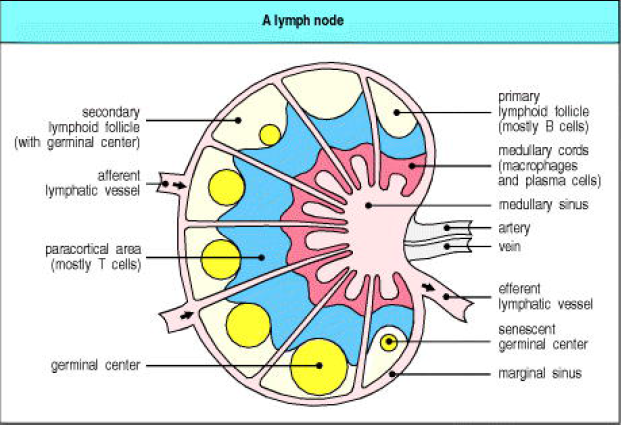 cortex
LINFA
(Tecidos 
Perifericos)
medula
SANGUE 
(MO)
Para-cortex
LINFA
(Ducto toracico-sangue)
ENCONTRO 
DE AG DRENADOS DO S.LINFATICO 
COM OS LEUCOCITOS (LINFOCITOS)
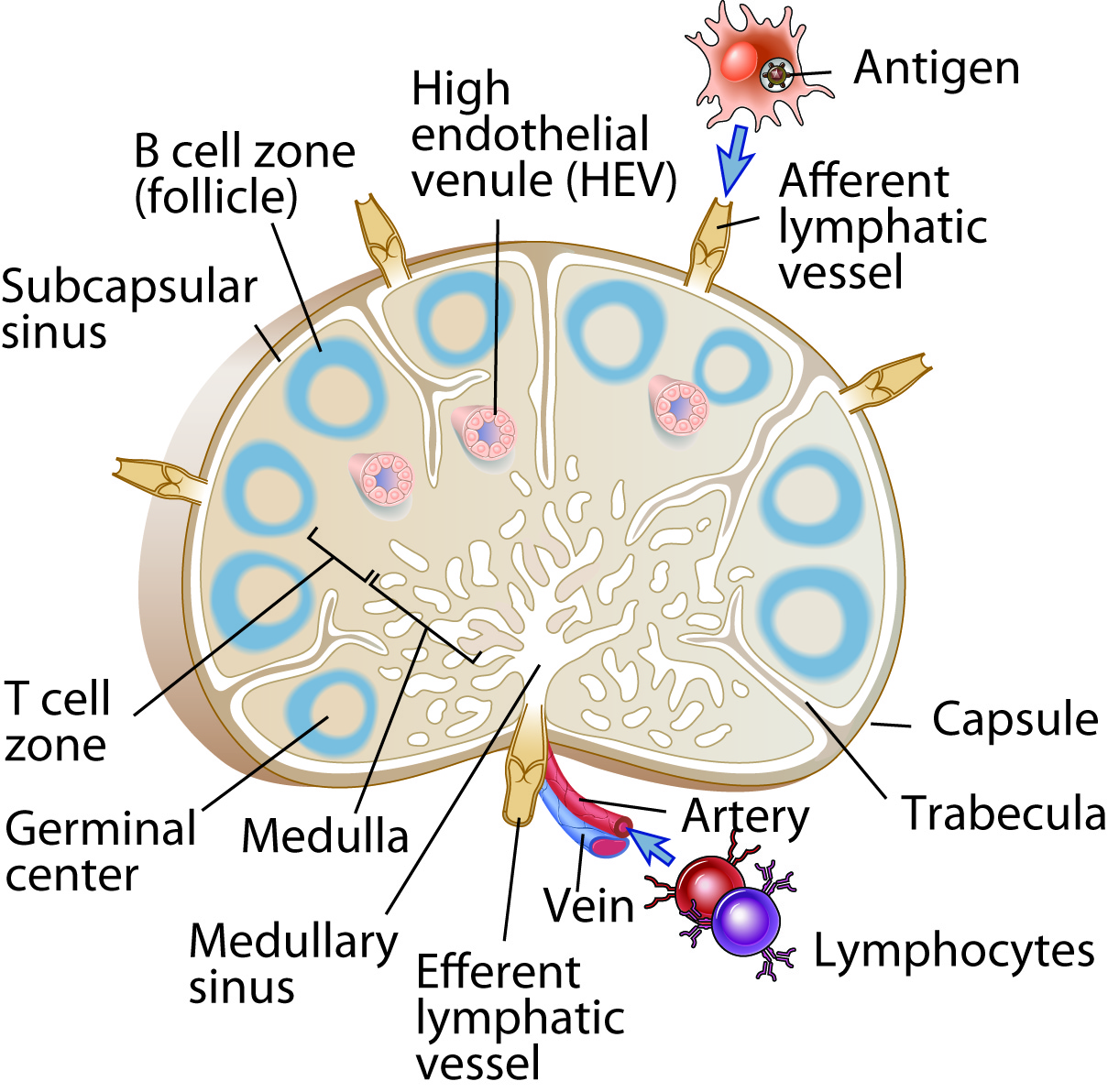 Antigenos drenados dos tecidos chegam atraves dos vasos linfaticos afferentes 

Linfocitos “naive” entram atraves de venulas pos-capilares e saem pelos vasos linfaticos efferentes
Linfocitos “recirculantes” entram atraves dos vasos linfaticos afferentes.
Baço
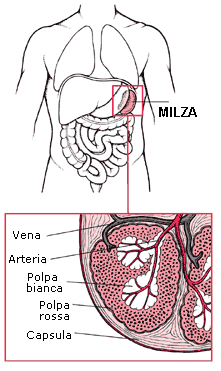 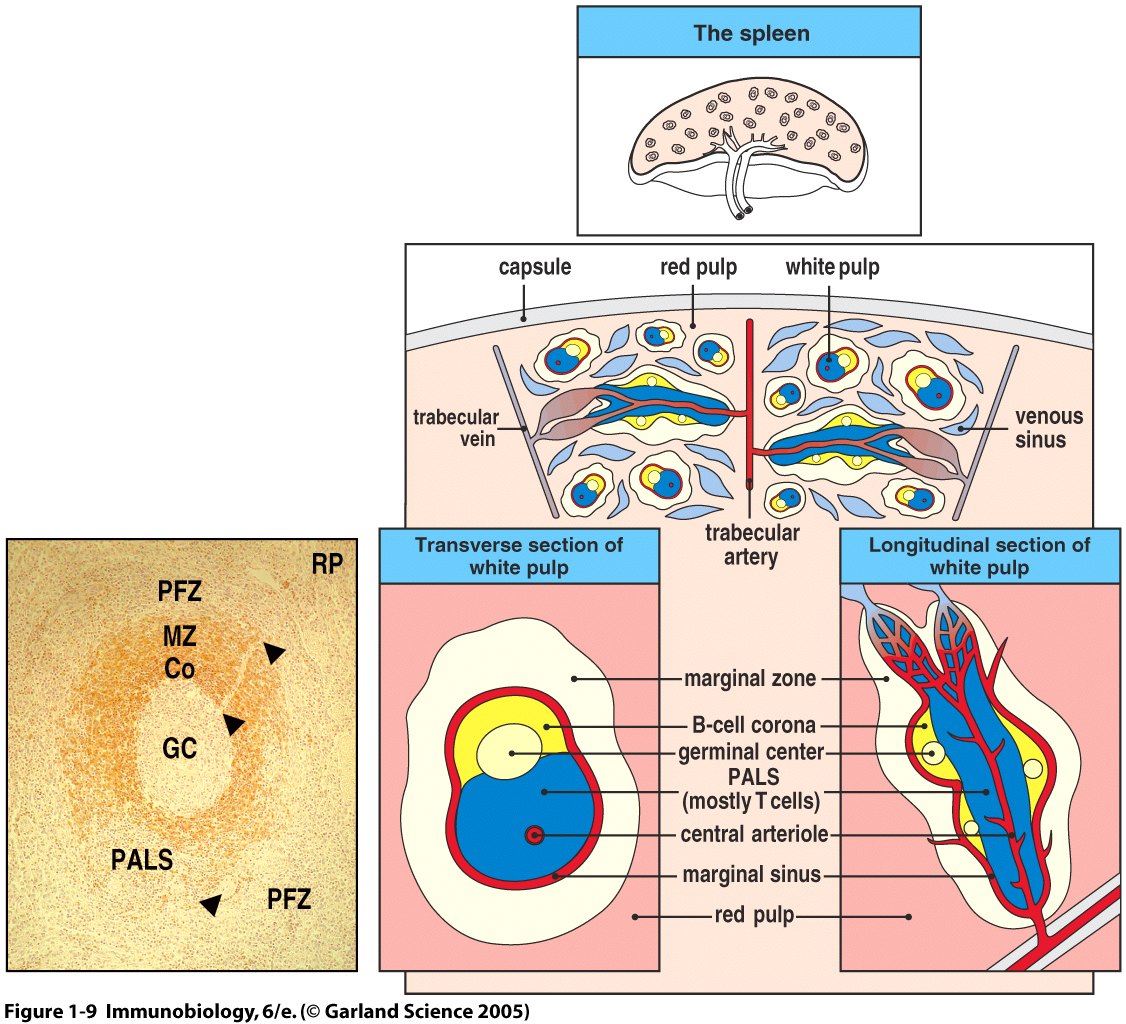 Polpa 
Vermelha
(destruiçao hemacias)
baço
Polpa 
Branca
(linfoide)
SANGUE
Macrófagos 
Linfócitos T e B
ENCONTRO 
DE AG SANGUINEOS
COM OS LEUCOCITOS (LINFOCITOS)
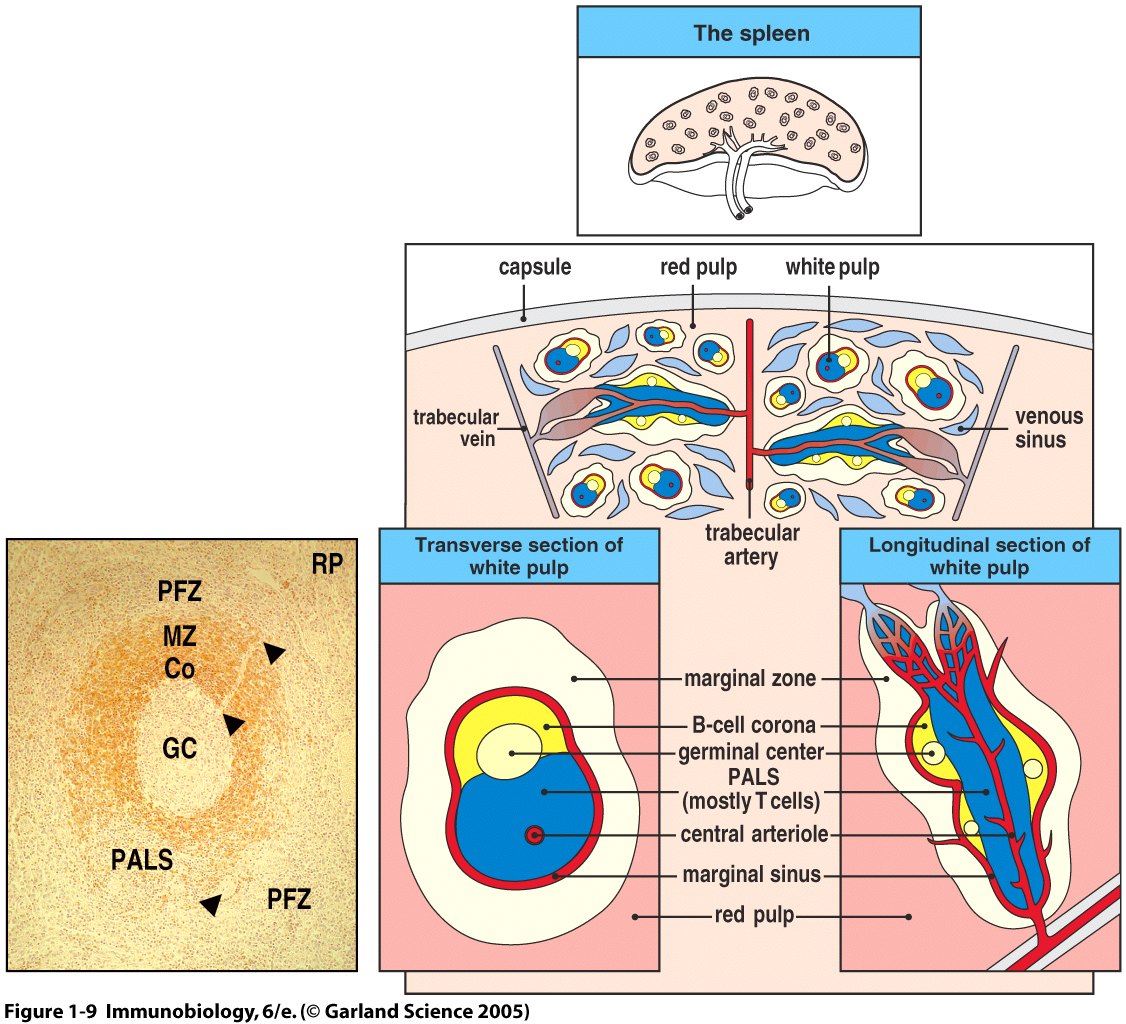 Macrófagos, DC da zona marginal capturam microbos, Ag, Ag/Ac

Linfócitos podem ser ativados para uma resposta especifica
Mø, DC
B
T
SANGUE
Linfocitos
Ag
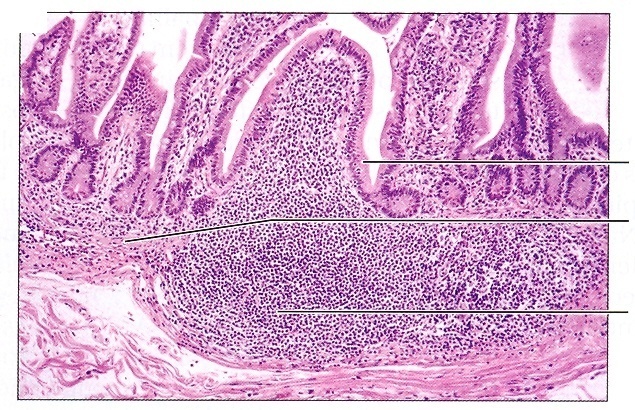 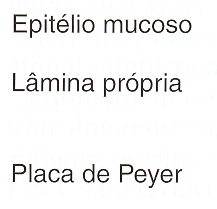 Tecido linfoide
As mucosas sao protegidas por agrupamentos de linfocitos 
Tecido Linfóide Associados à 
Mucosa (MALT)
Intestino (GALT)
Nasal (NALT)
Brônquios (BALT)
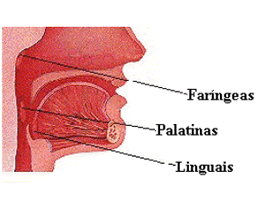 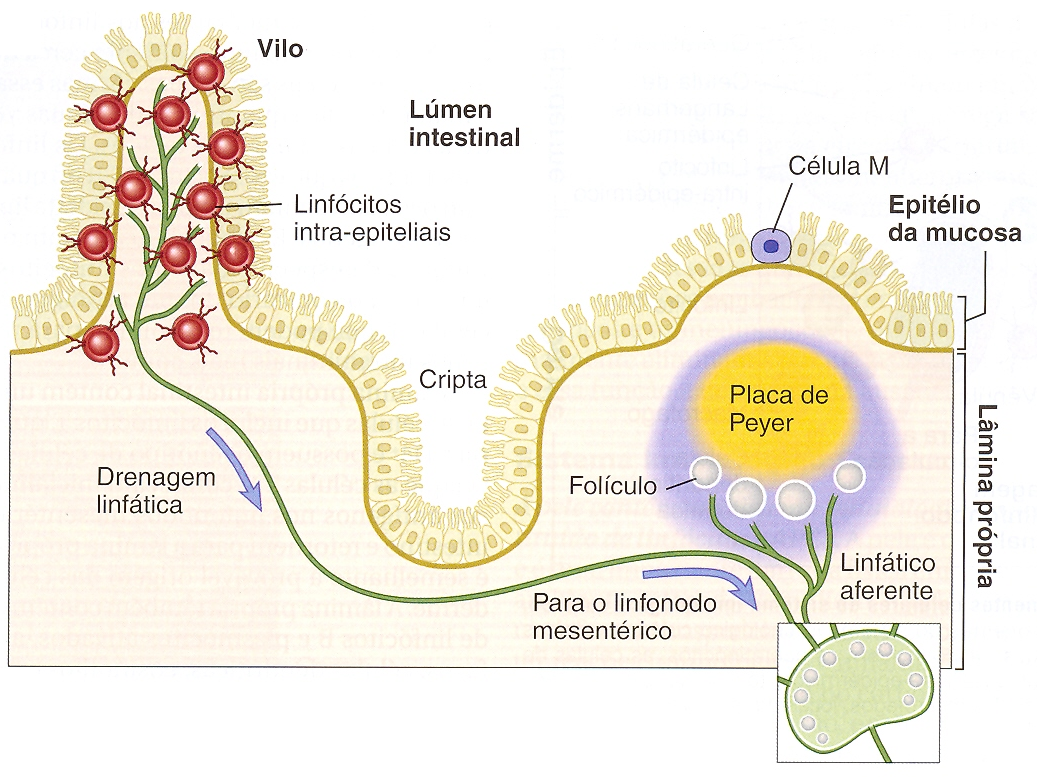 Abbas, Lichtman, Pillai, 6a. Edição, 2008.
Os leucocitos circulam para patulhar o nosso organismo e encontrar o “perigo”
Leucocitos sanguineos “extravasam” para atingir Ag nos tecidos 
Linfocitos circulam no sistema linfatico para atingir Ag nos linfonodos
circulaçao dos linfocitos 
(recirculaçao e homing)
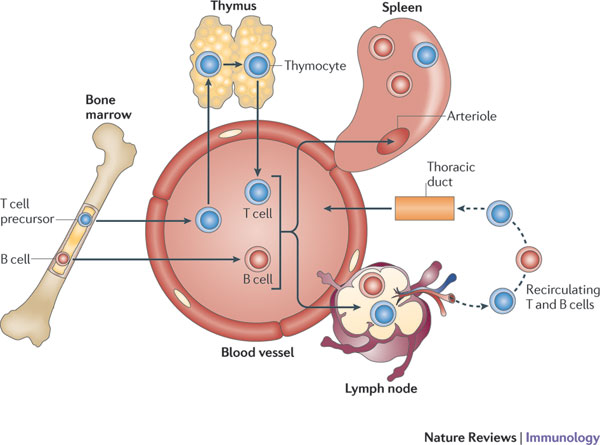 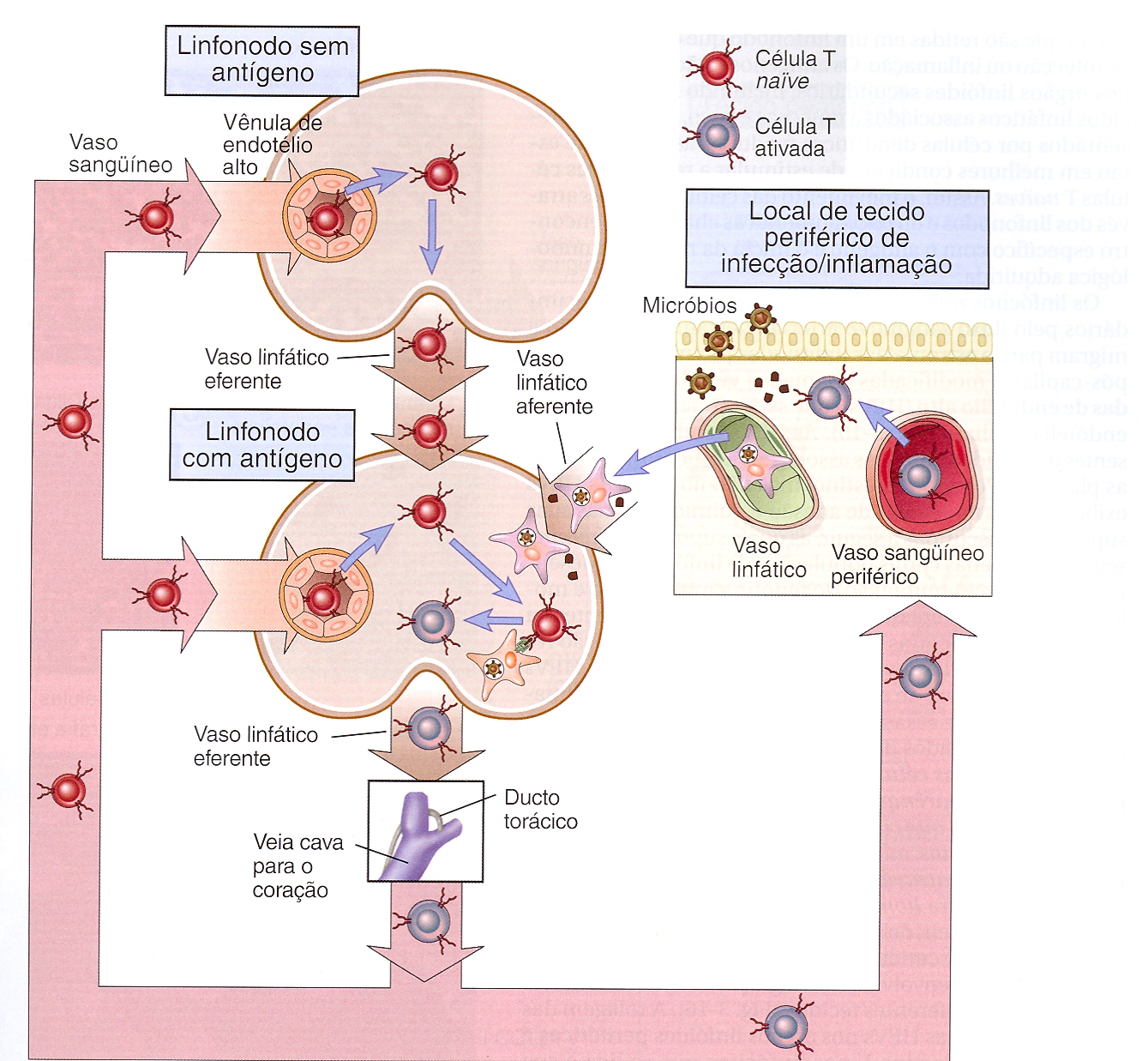 Abbas, Lichtman, Pillai, 6a. Edição, 2008.
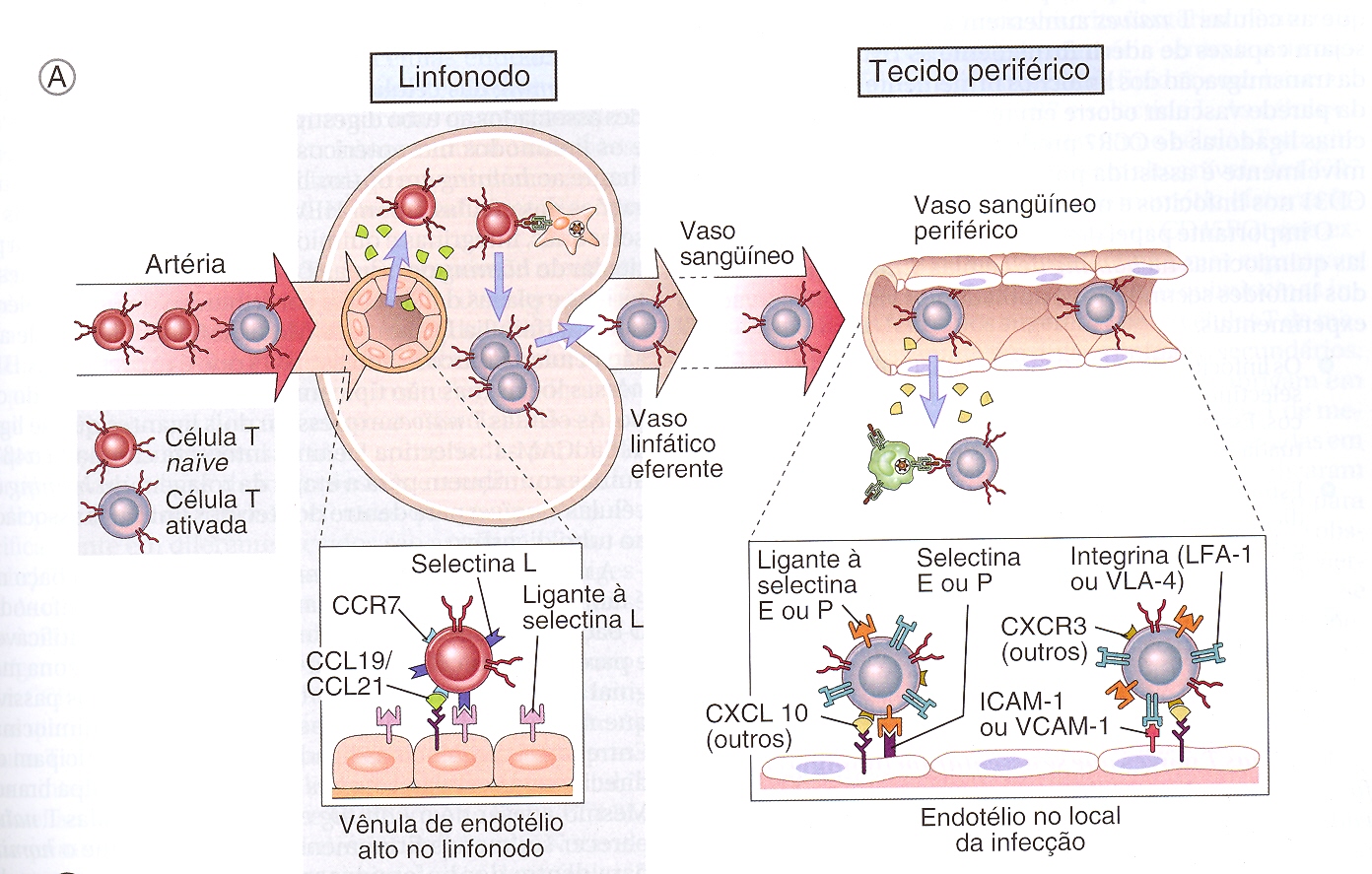 Abbas, Lichtman, Pillai, 6a. Edição, 2008.